EBI web resources III: Web-based tools in Europe (EBI, ExPASy, EMBOSS, DTU)
Yanbin Yin
Fall 2014
1
Homework assignment 4
Download http://cys.bios.niu.edu/yyin/teach/PBB/purdue.cellwall.list.lignin.fa to your computer
Select a C3H protein and a F5H protein from the above file and calculate the sequence identity between them using the Water server at EBI.
Perform a multiple sequence alignment using MAFFT with all FASTA sequences in the file
Built a phylogeny with the alignment using the "A la Carte" mode at http://www.phylogeny.fr/
Build another phylogeny starting from the unaligned sequences using the “one-click” mode at http://www.phylogeny.fr/; if you encounter any error reports, try to figure out why and how to solve it (hint: skip the Gblocks step).

Write a report (in word or ppt) to include all the operations, screen shots and the final phylogenies from step 3 and 4.

  Due on 10/13 (send by email)
Office hour: 
Tue, Thu and Fri 2-4pm, MO325A
Or email: yyin@niu.edu
2
Outline
Hands on exercises!
3
Pairwise alignment (including database search) tools
Slower
Faster
SSEARCH
FASTA
BLAST
BWA
PSI-BLAST
PSI-Search
HMMER3
RPS-BLAST
BLAT
Bowtie
More matches
Less matches
4
http://www.ebi.ac.uk/

To the bottom of the page
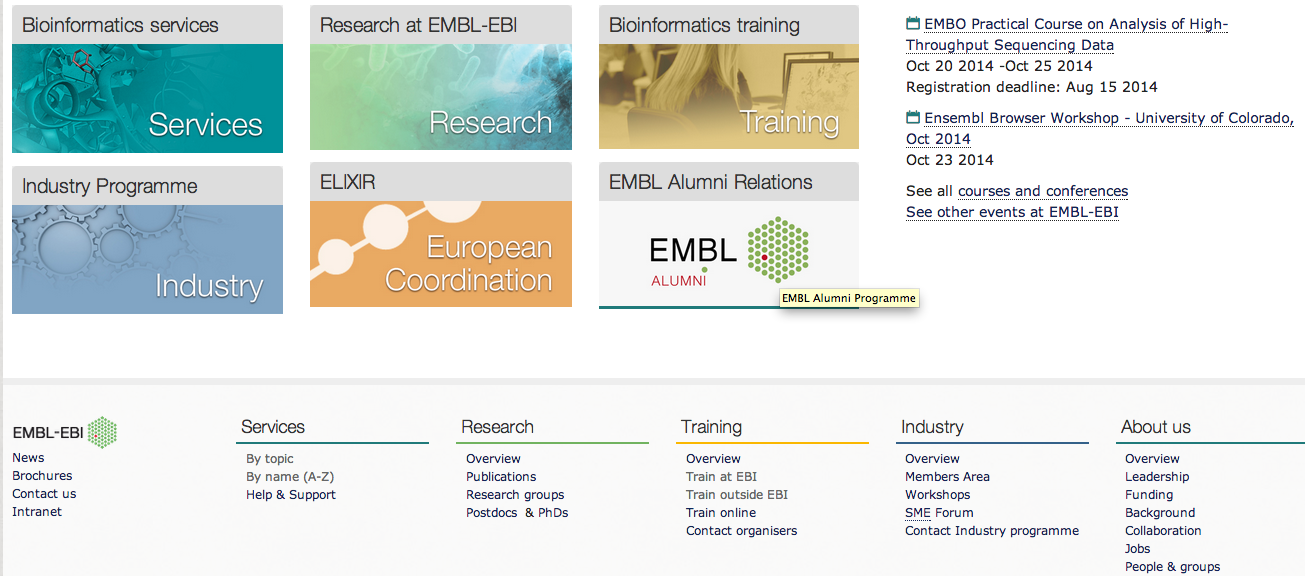 Click by names (A-Z)
5
This is a very long list of tools
Scroll down to find FASTA

Or Ctrl+F and type fasta
We are gonna try FASTA tool
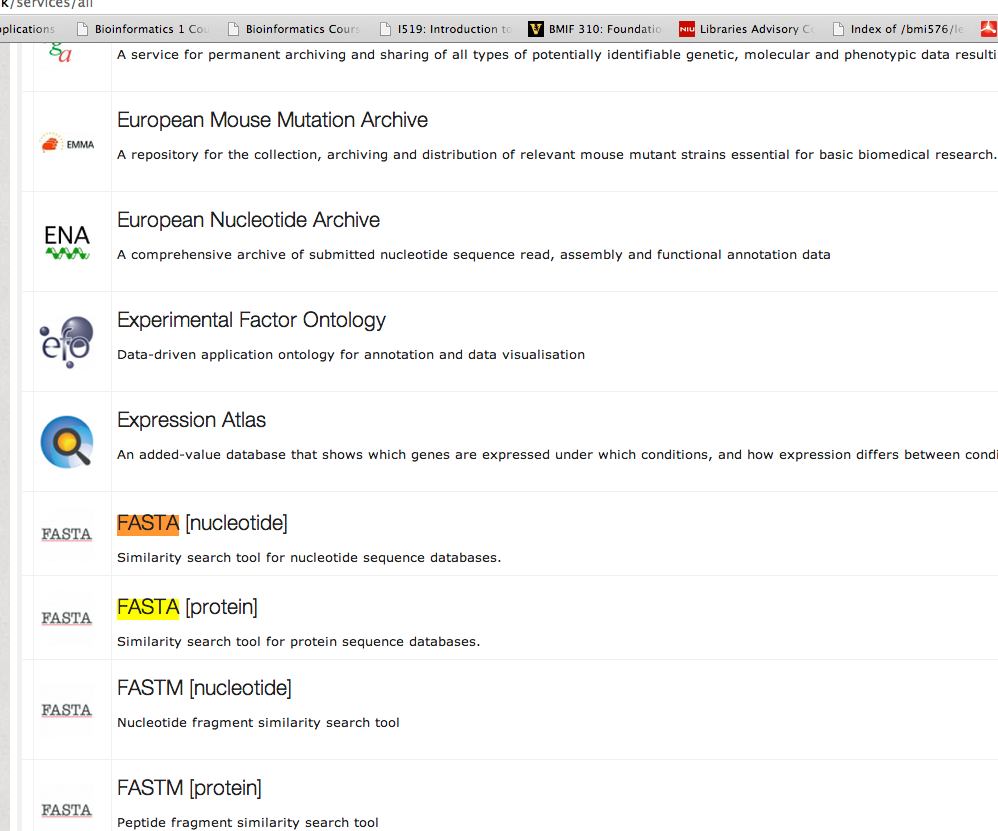 Click on FASTA [nucleotide]
6
Click Genomes
We’re gonna search Arabidopsis genome
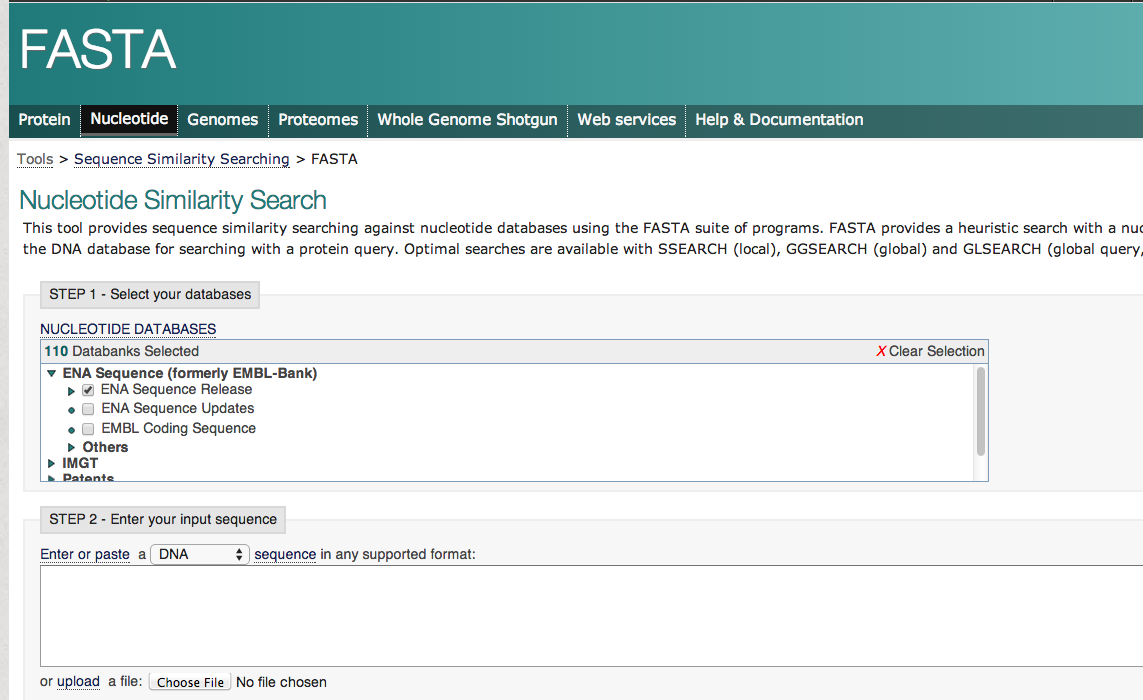 7
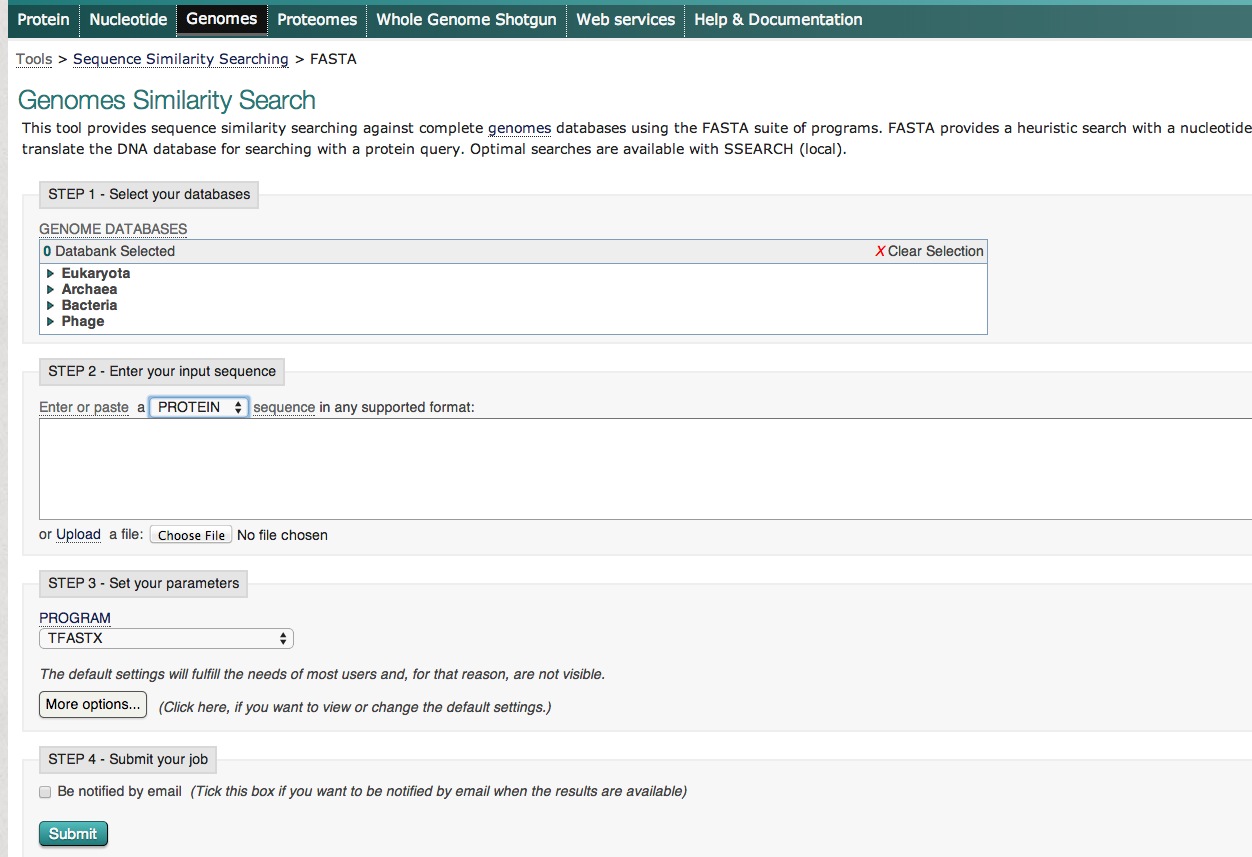 Click on this little arrow
Choose Arabidopsis
Change here to protein
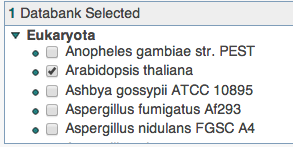 Go to http://cys.bios.niu.edu/yyin/teach/PBB/cesa-pr.fa and copy the first seq (CesA) and paste here
8
http://www.ebi.ac.uk/Tools/sss/fasta/help/index-genomes.html
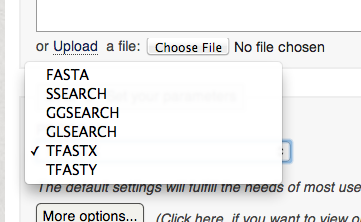 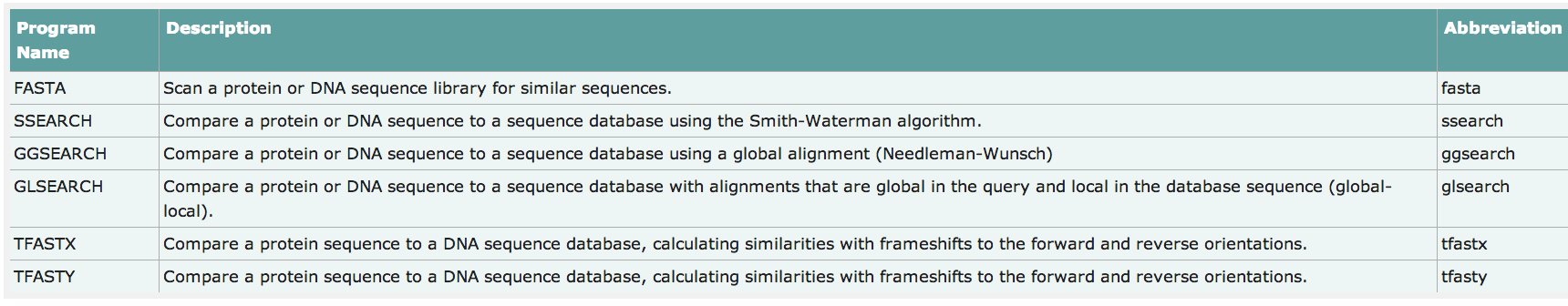 Tfastx: allow frame shift between codons

Tfasty: also allow frame shift within codons

Tolerate sequence errors

Good for finding pseudogenes
9
Should be finished very quickly
Graphical presentation of the output
Raw output (plain text)
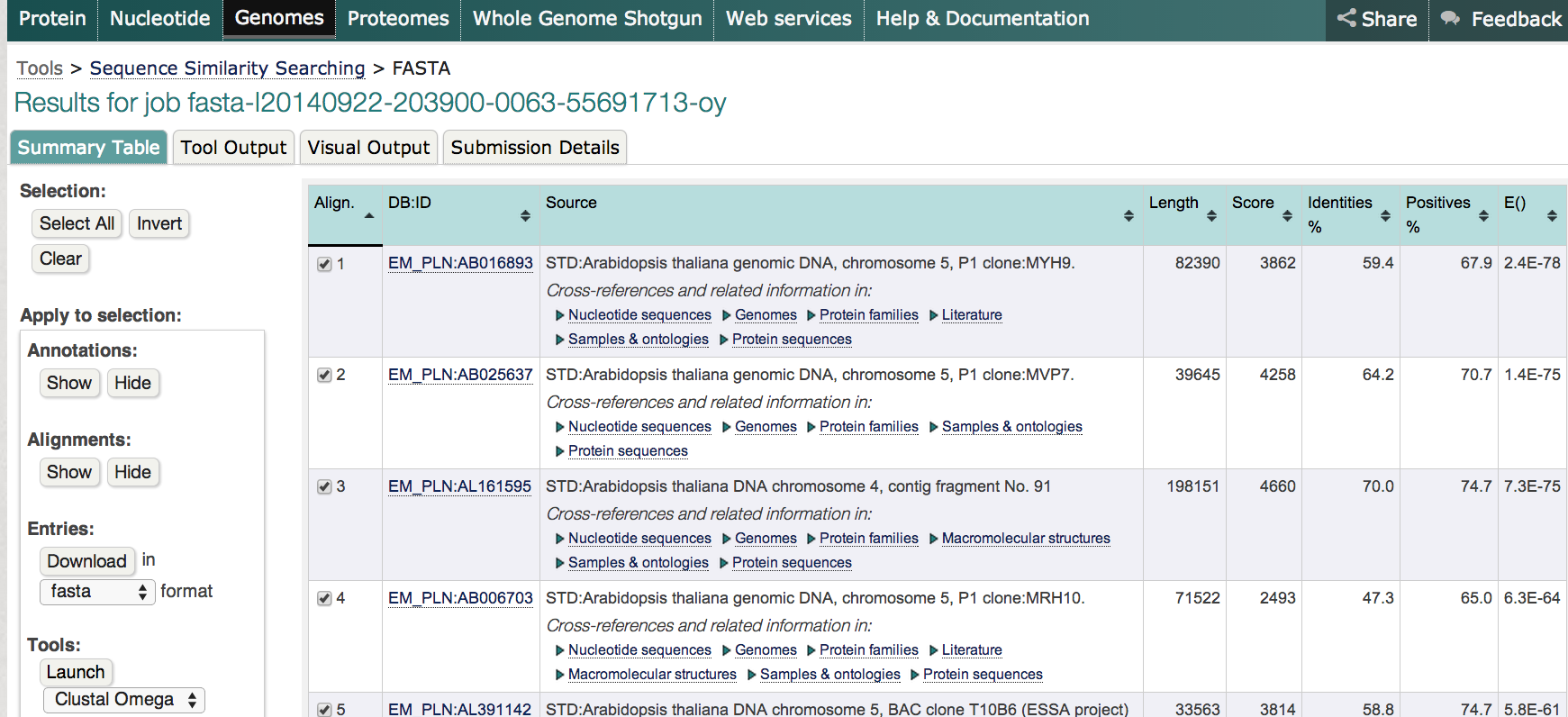 Show alignment
Show EMBL format of the subject (hit)
10
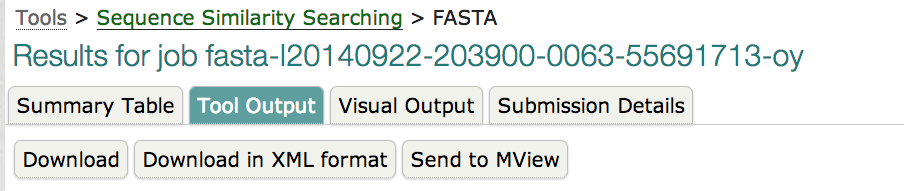 We are at the raw output view
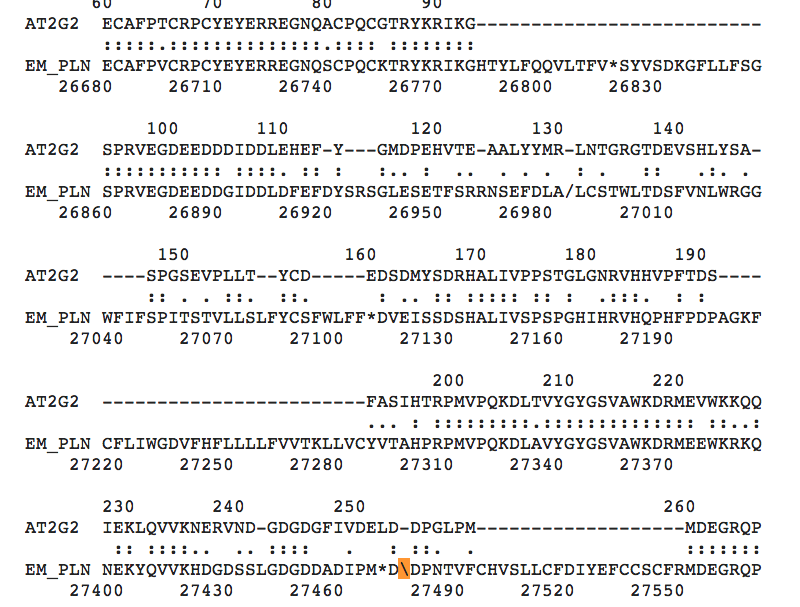 In the alignment, look for 
/ 	frame shift 
\ 	frame shift
* 	stop codon
In order to align the query protein to the subject genomic DNA, reading frames have to move 1 or 2 base ahead (1 base insertion or 2 base insertion)
11
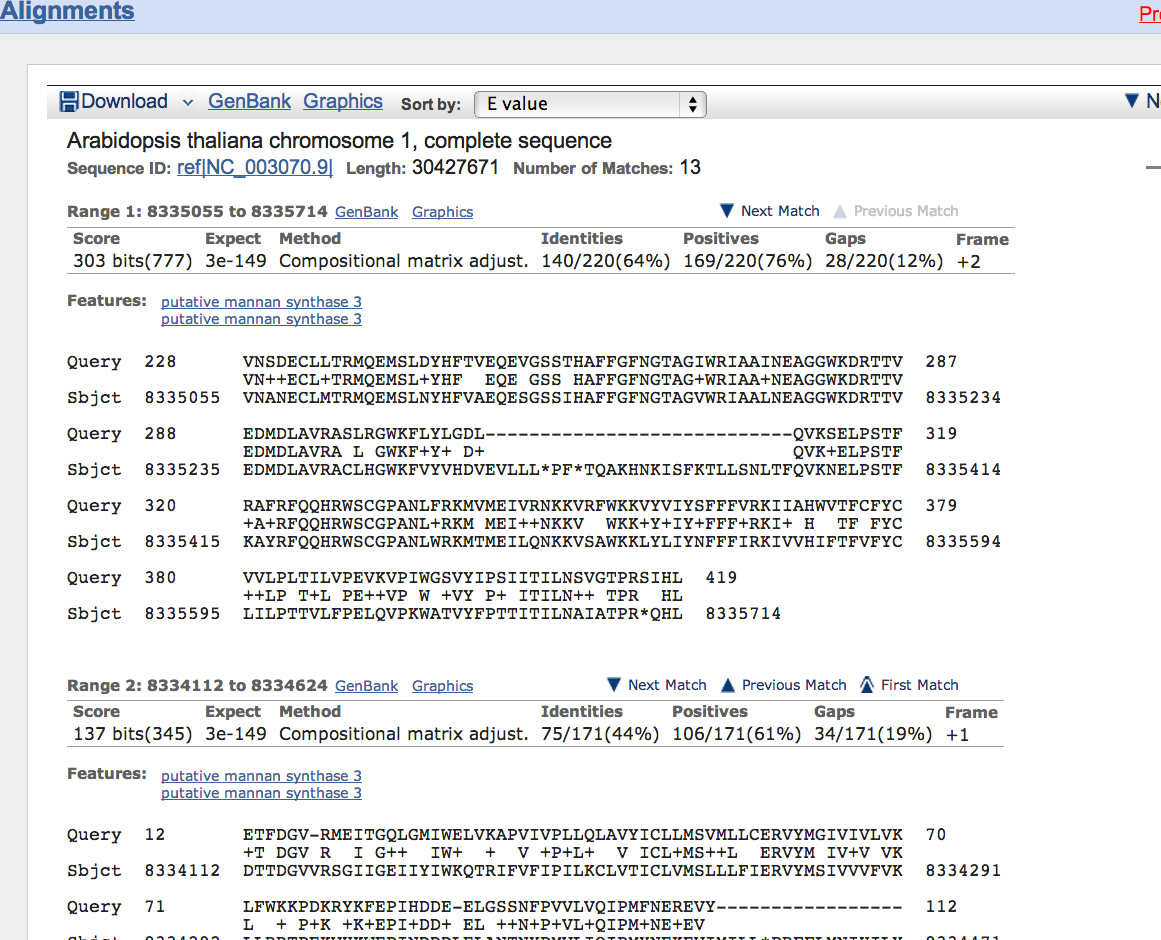 BLAST gives shorter alignment because its alignment breaks where it sees frame shifts
12
Go back to the tool A-Z page: http://www.ebi.ac.uk/services/all

Ctrl+F and type ssearch
SSEARCH is a command in the FASTA package implementing Smith-Waterman algorithm
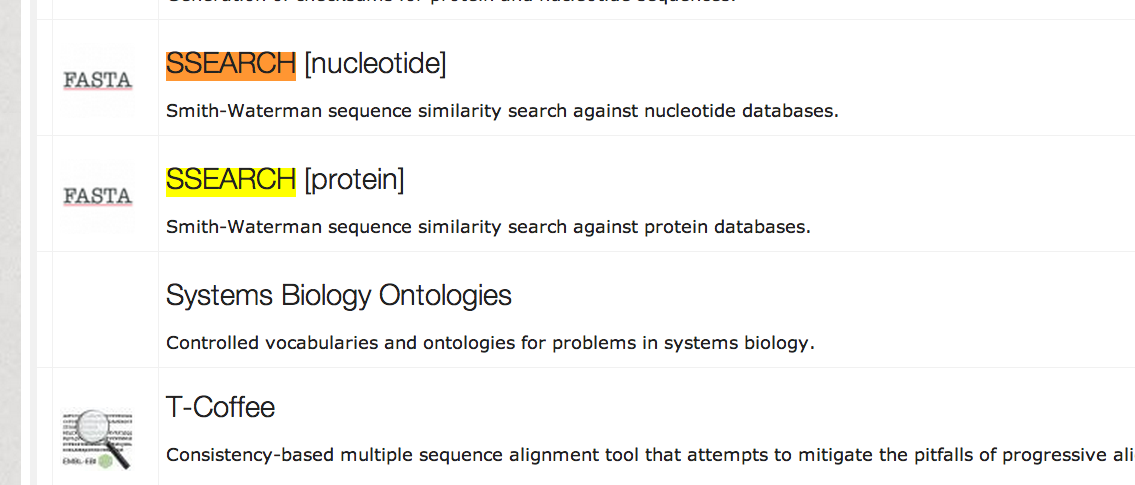 Can only do pr-pr or nt-nt search
Ssearch can only do protein-protein or nucleotide-nucleotide searches
Slower but most accurate
13
Go back to the tool A-Z page: http://www.ebi.ac.uk/services/all

Ctrl+F and type emboss
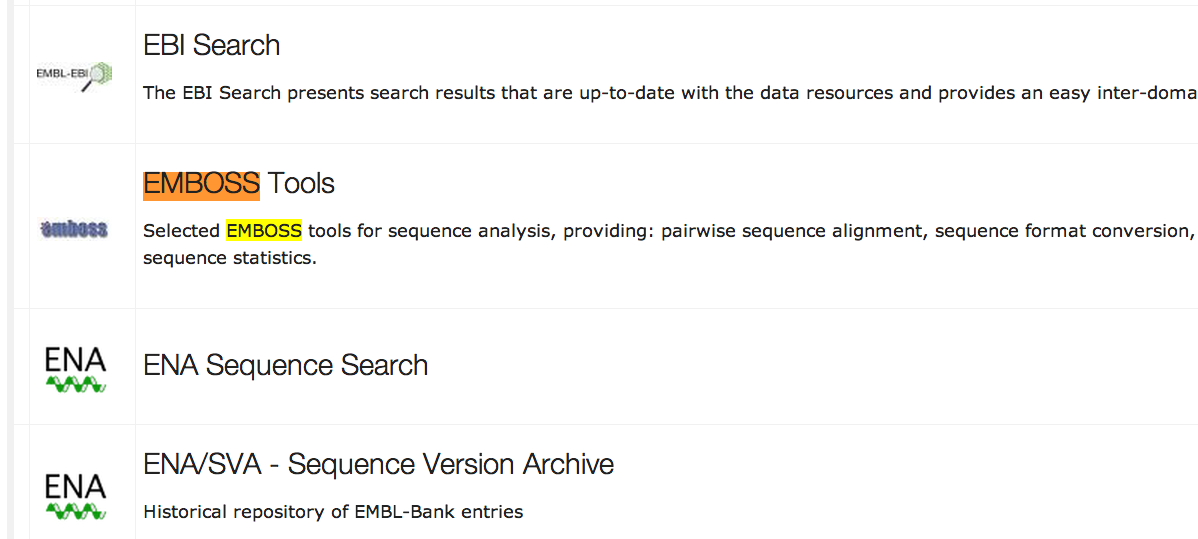 EMBOSS contain hundreds of computer programs for sequence analysis
EMBOSS: European Molecular Biology Open Software Suite
EMBOSS: The European Molecular Biology Open Software Suite (2000) 
Rice,P. Longden,I. and Bleasby,A. 
Trends in Genetics 16, (6) pp276--277
14
Needleman-wunsch algorithm
Smith-Waterman algorithm
Let’s try needle first
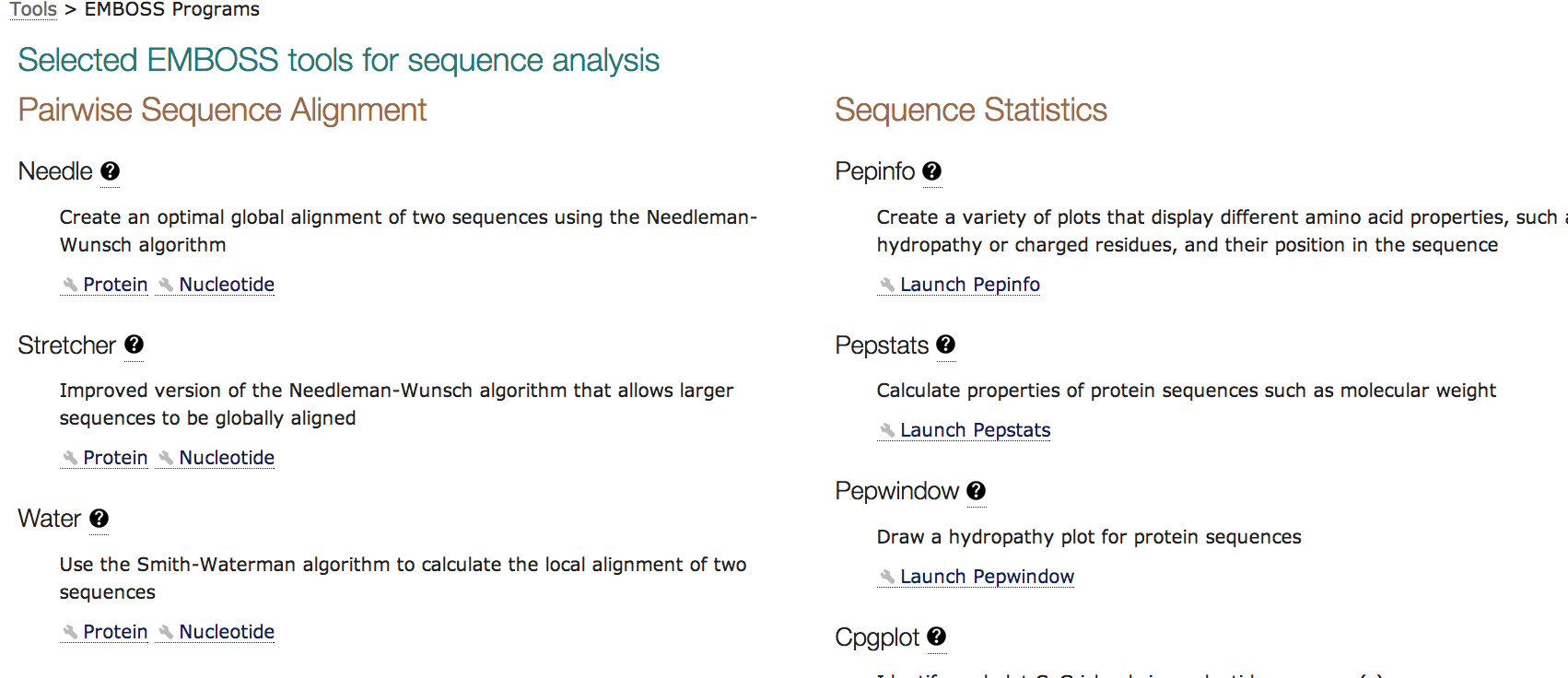 Equivalent to the bl2seq command of the BLAST package
15
Global vs local alignment:
in a local alignment, you try to match your query with a substring (a portion) of your subject (reference)
in a global alignment you perform an end to end alignment with the subject
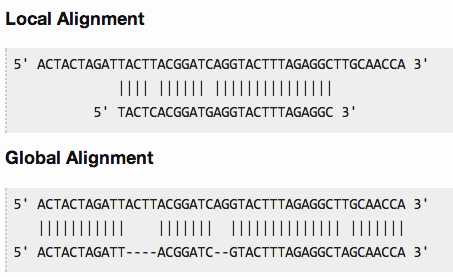 16
Go to http://cys.bios.niu.edu/yyin/teach/PBB/cesa-pr.fa
Copy & paste CesA
Copy & paste CslA
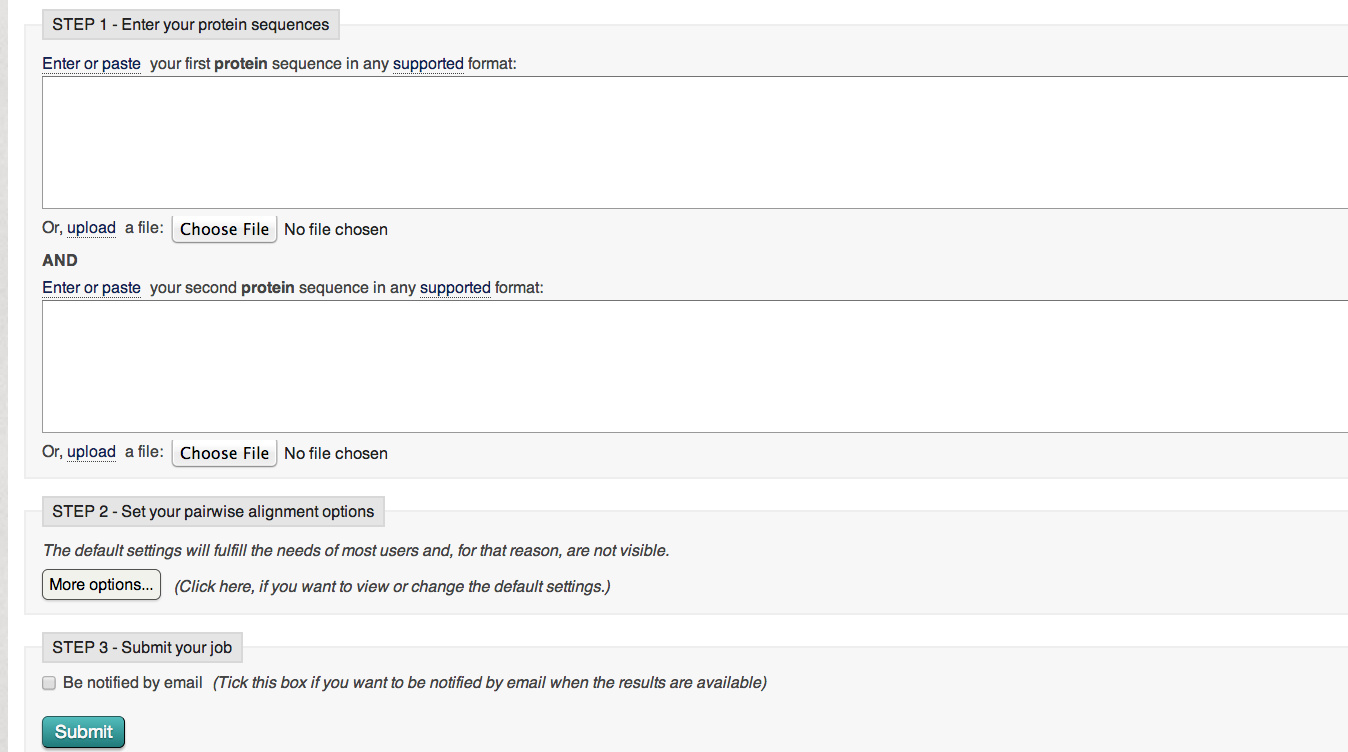 CslA: 539 aa
CesA: 1089 aa
17
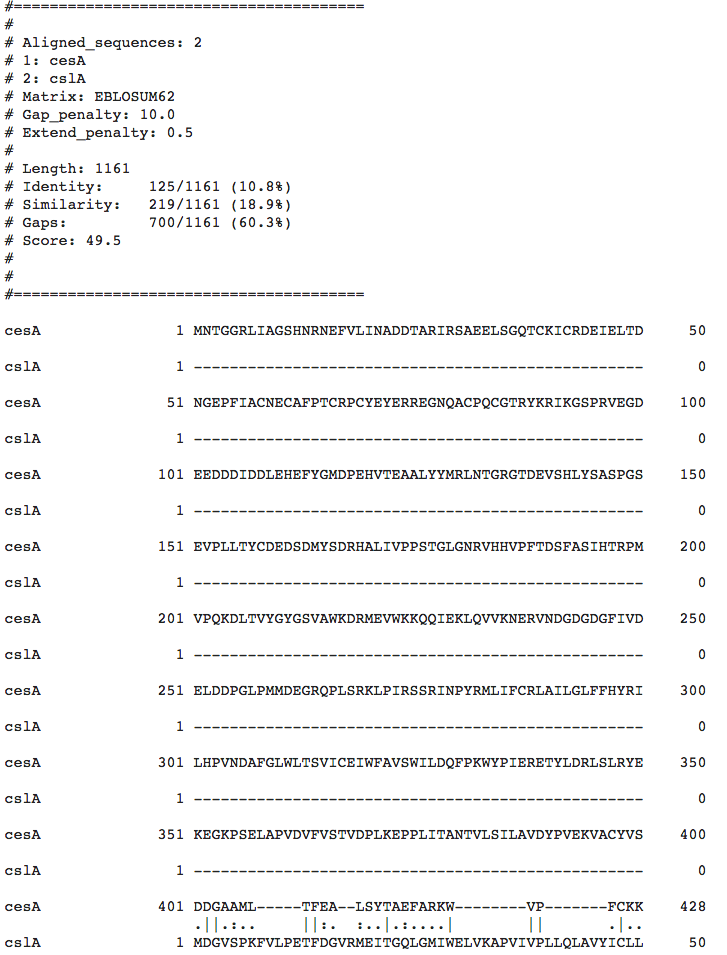 This is needle output
Not a database search, so no E-value is reported
- gap
. Negative score
: positive score
| identical
This is different from what BLAST shows the alignment
18
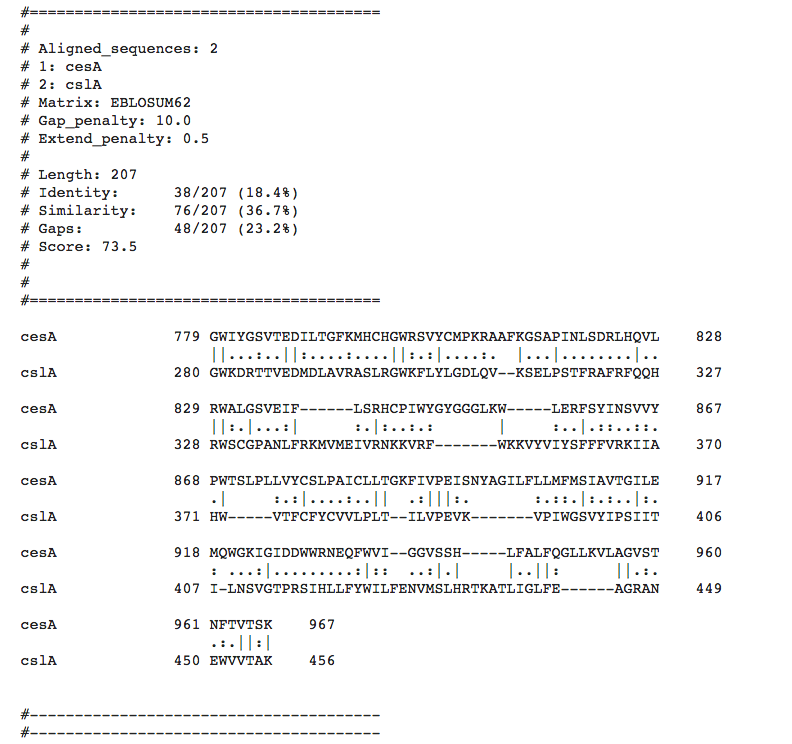 This is water output
The best way to find the optimally aligned regions and
calculate the similarity between two sequences
19
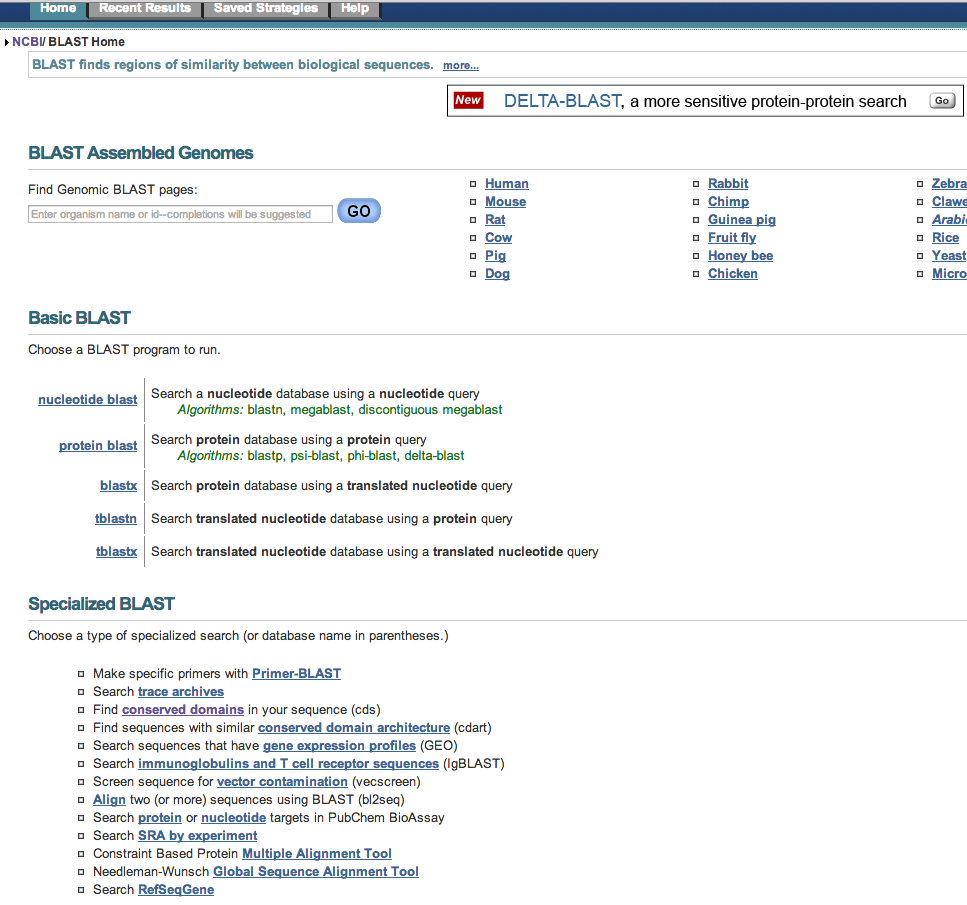 Now try blast 2 seq
20
Go to http://cys.bios.niu.edu/yyin/teach/PBB/cesa-pr.fa
Copy & paste CesA
Copy & paste CslA
Choose blastp
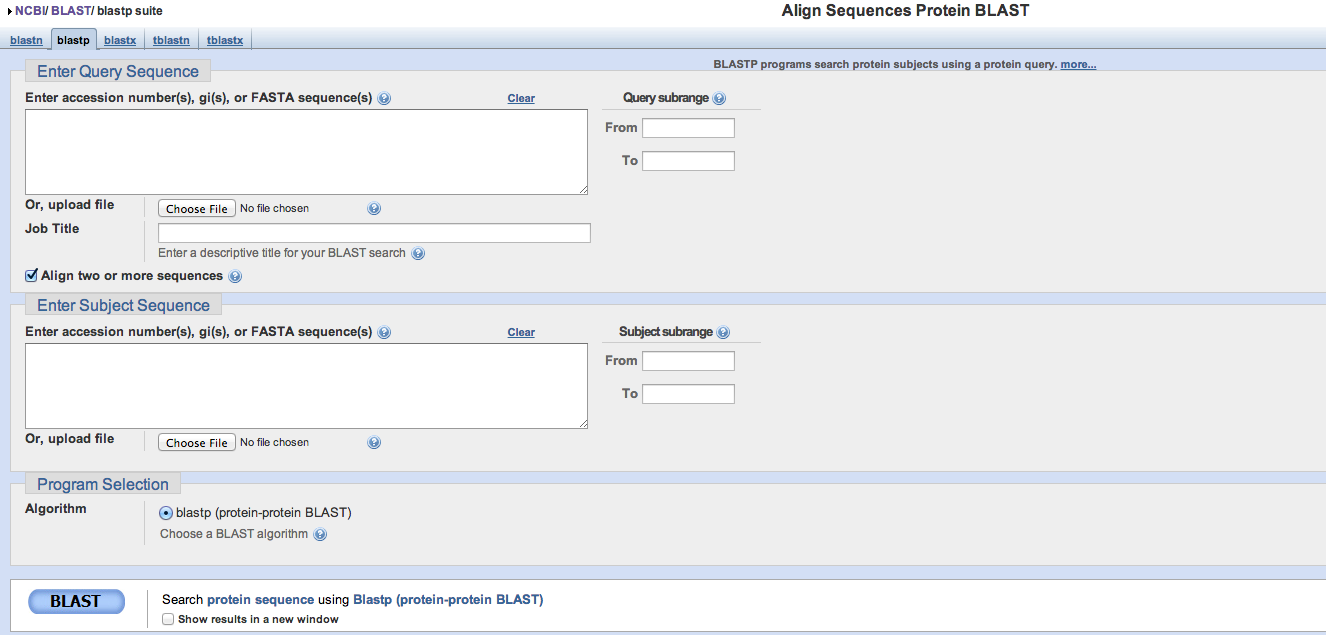 21
This blast2seq output
Fragmented alignments
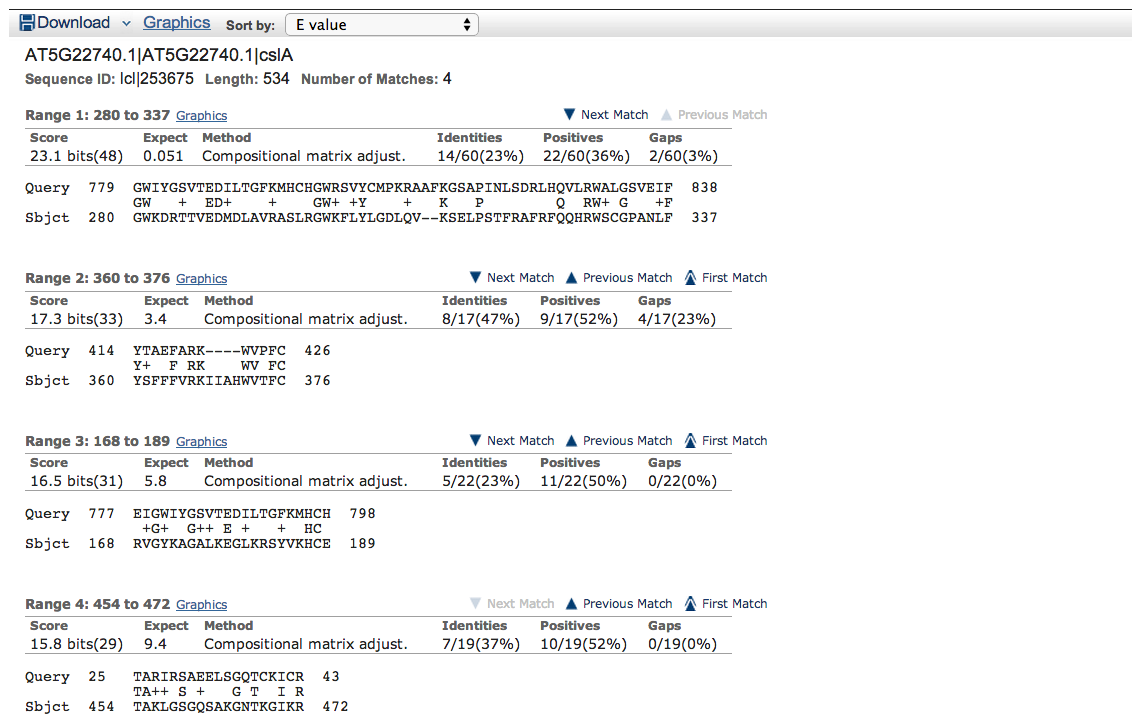 22
Multiple sequence alignment tools
Foundation for many other further analyses: phylogeny, evolution, motif, protein family etc.
23
The MSA page shows nine tools and we’re gonna try Clustal Omega, MAFFT and MUSCLE
http://www.ebi.ac.uk/Tools/msa/
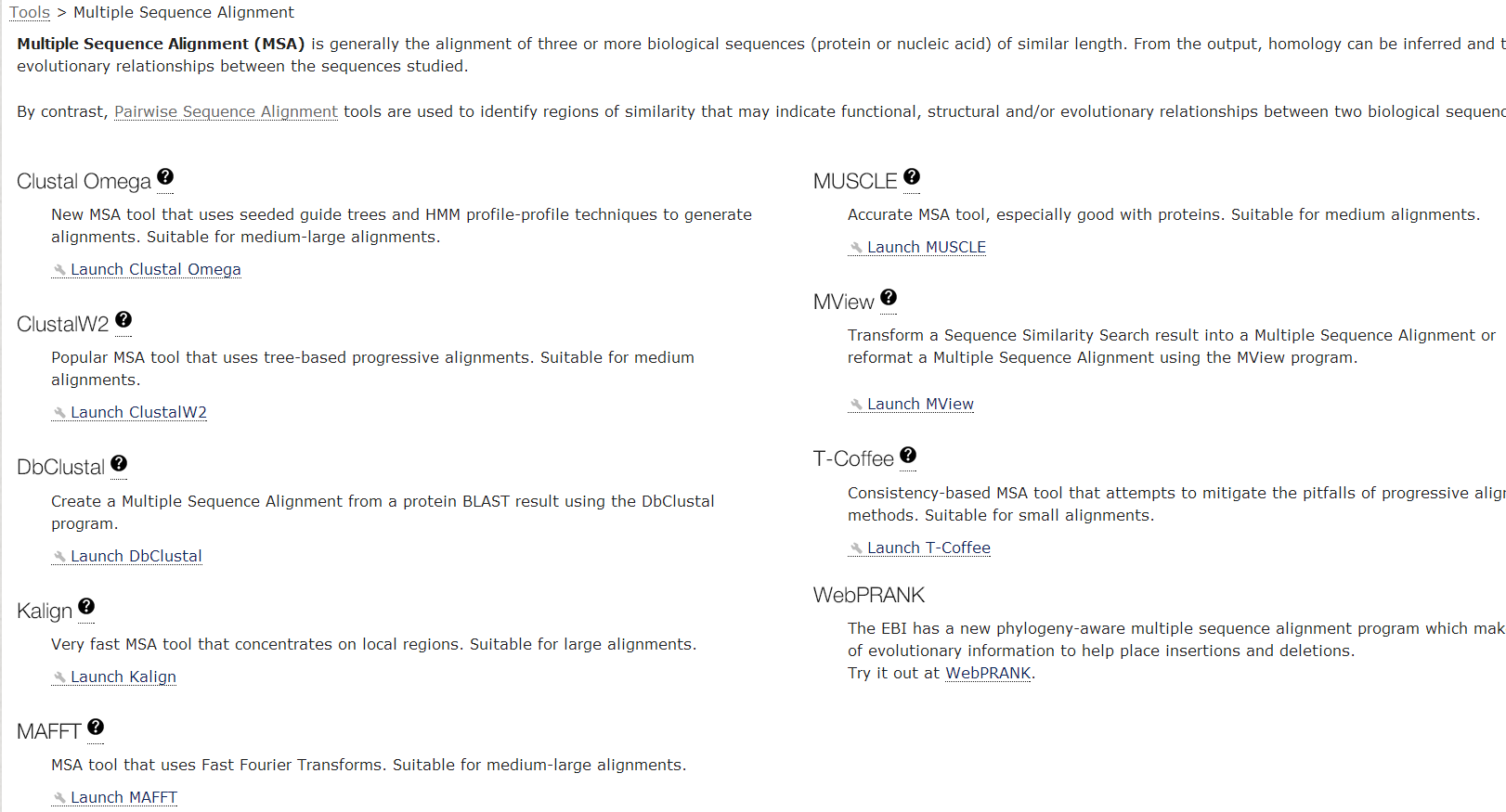 24
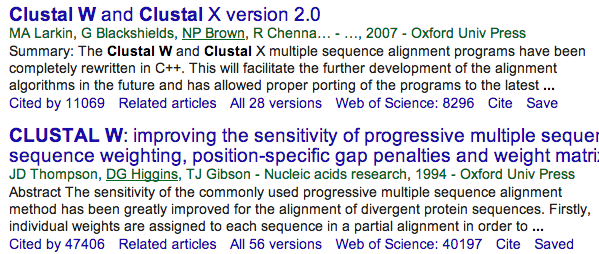 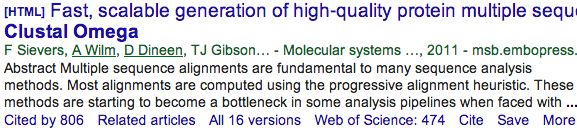 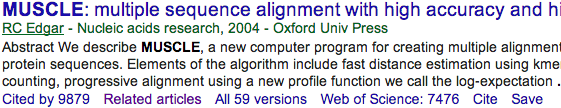 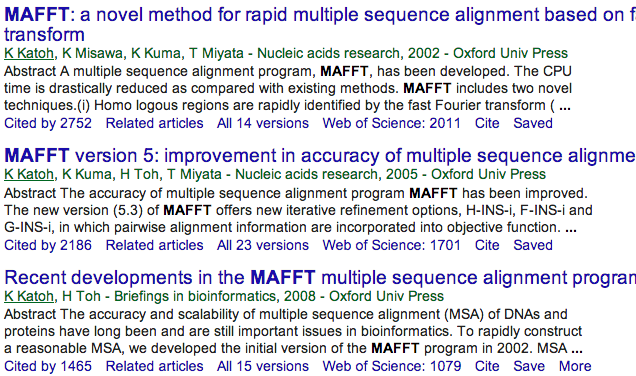 25
You can always check the help page
This is Clustal Omega page
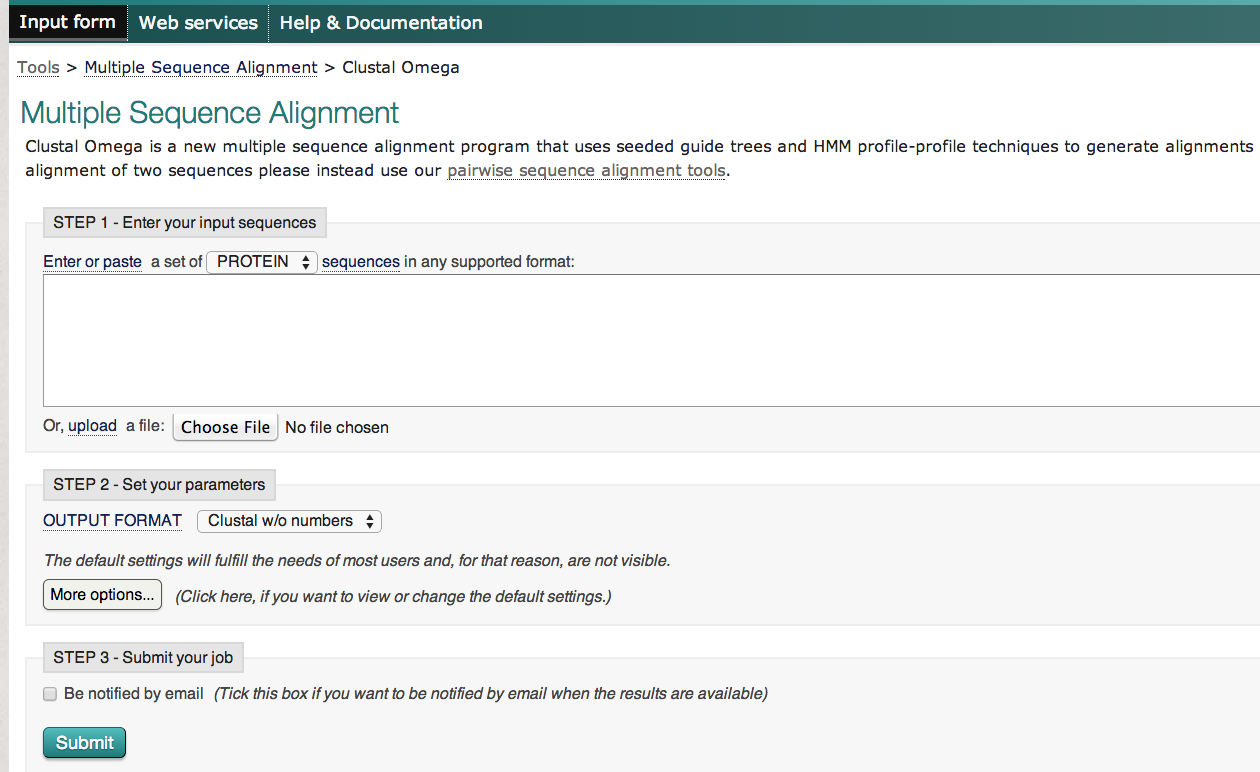 Go http://cys.bios.niu.edu/yyin/teach/PBB/cesa-pr.fa and copy paste all the 9 protein seq here

Then submit
26
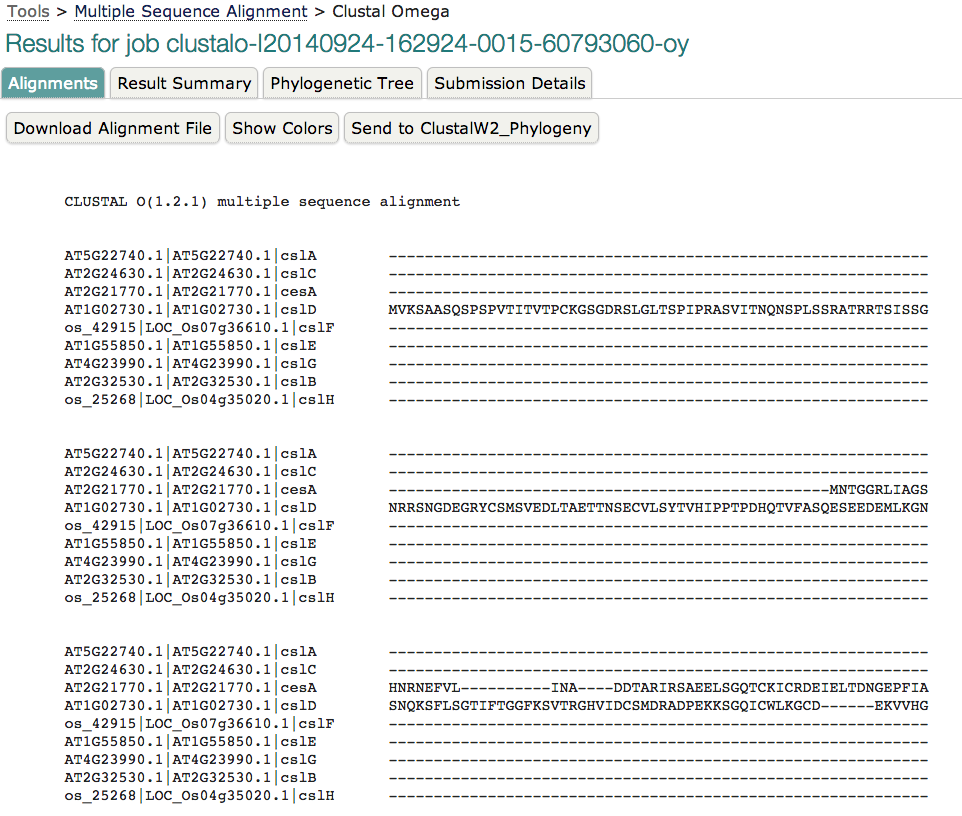 This is called clustal format of MSA
Color AA based on chemical properties, e.g. acidic AA in blue
Check the evolutionary relatedness
Get text format summary of the results
27
Txt format to describe relatedness and can be visualized graphically as a tree graph
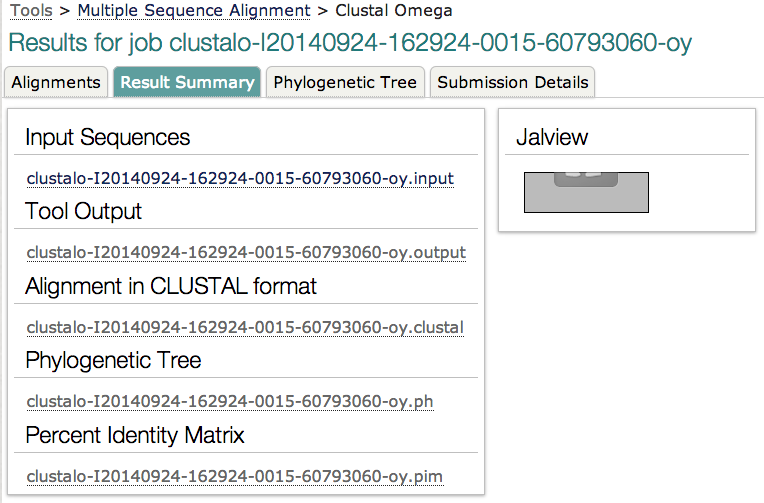 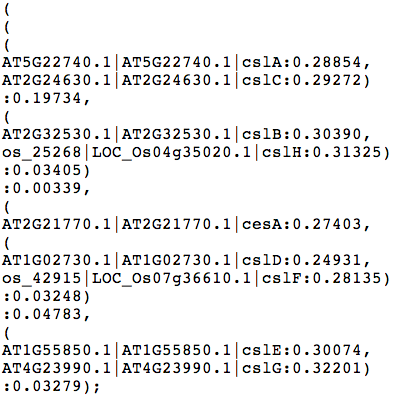 Both can be copy paste to notepad and save as plain text file
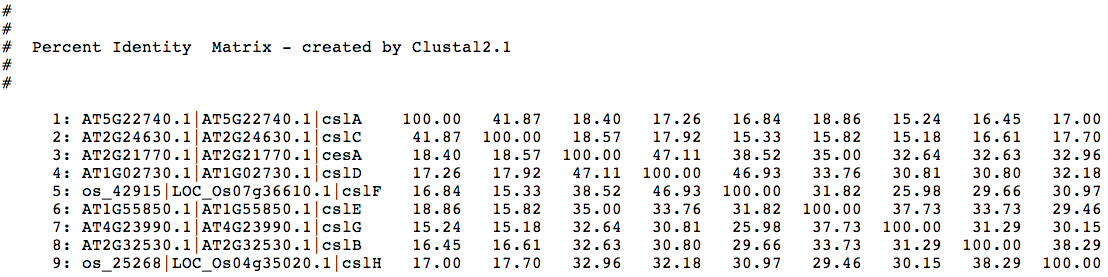 Matrix tells how similar each pair of seqs is
28
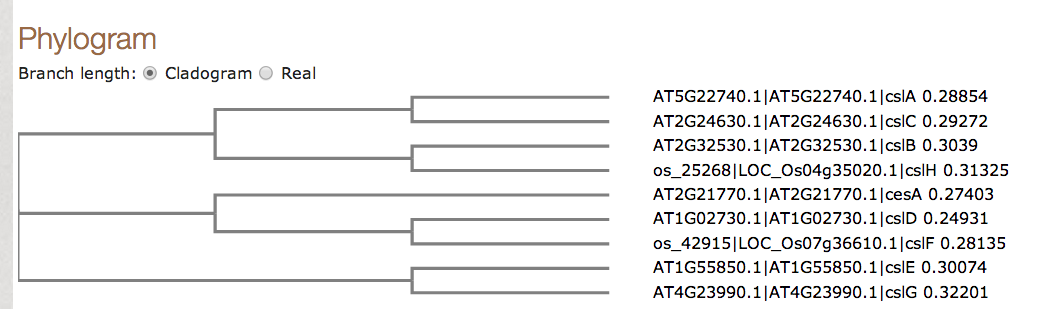 29
You can always check the help page
This is MAFFT page
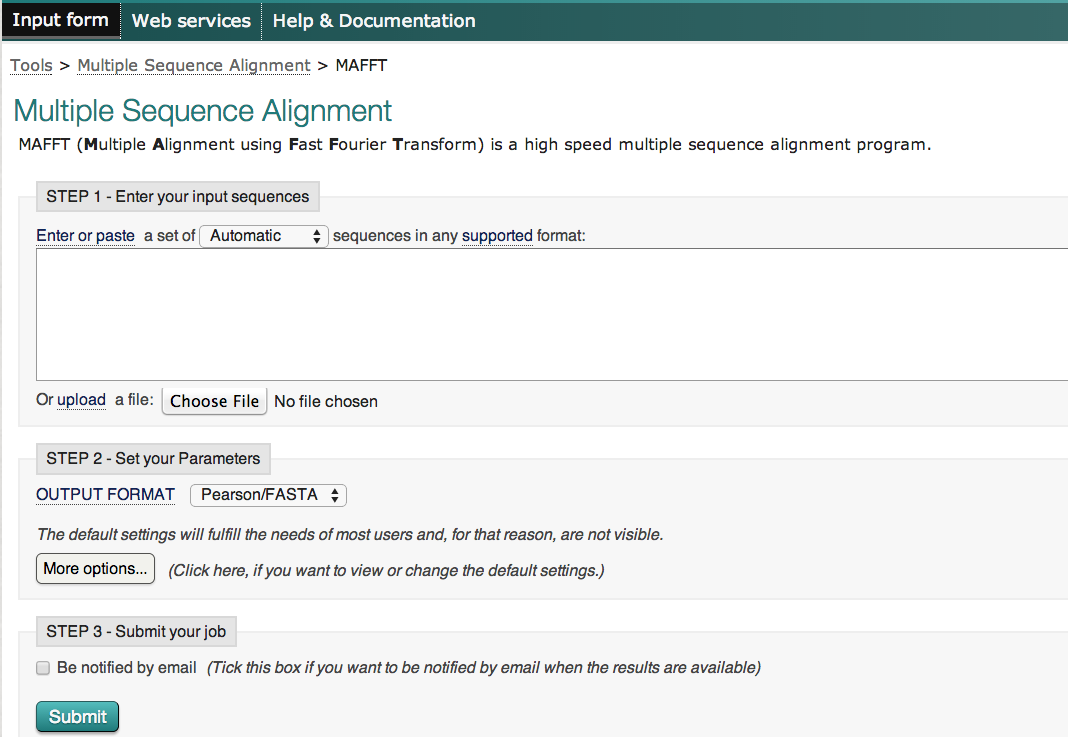 Go http://cys.bios.niu.edu/yyin/teach/PBB/cesa-pr.fa and copy paste all the 9 protein seq here
Change here to ClustalW
30
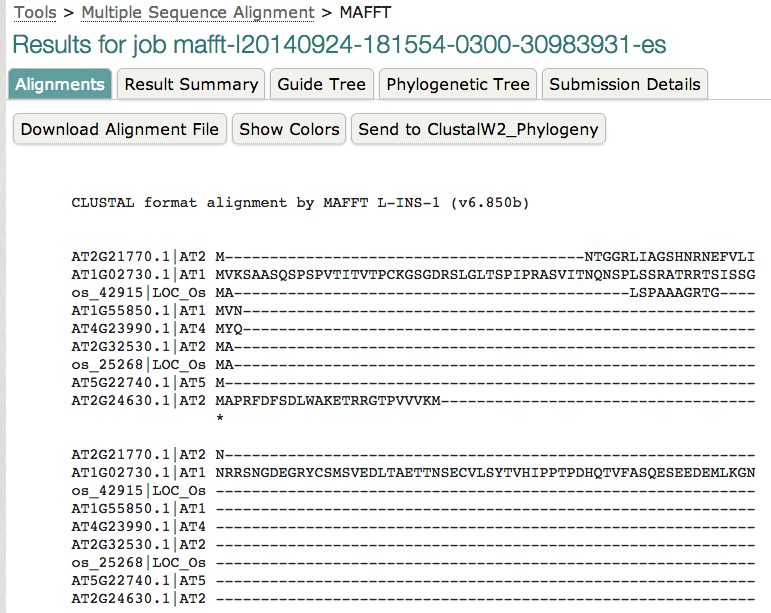 Force the first M residue aligned
IDs were truncated
31
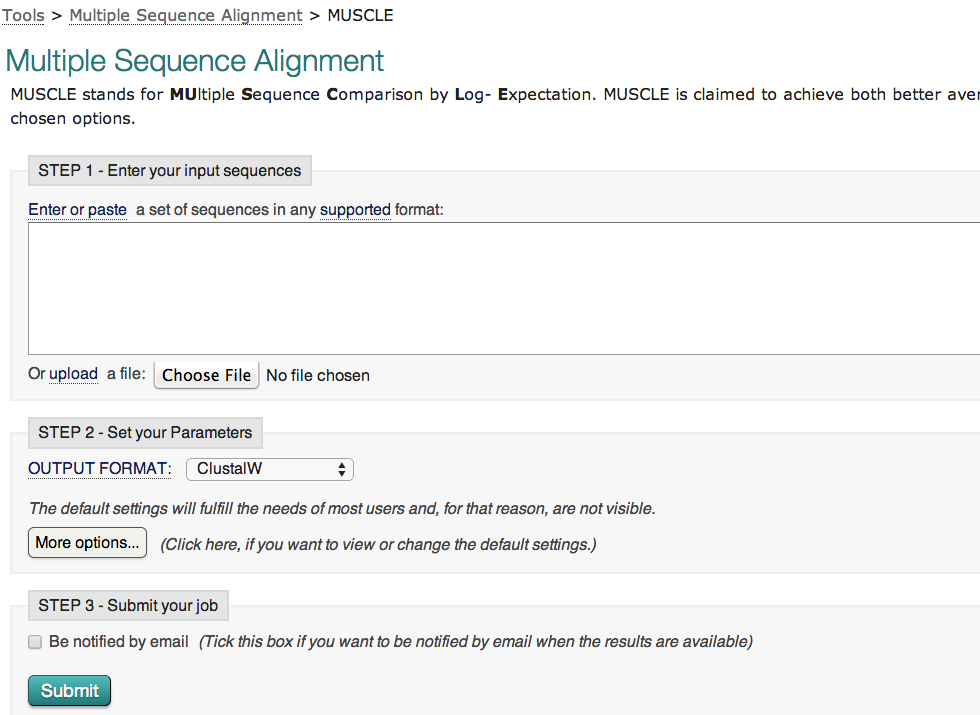 This is MUSCLE page
Go http://cys.bios.niu.edu/yyin/teach/PBB/cesa-pr.fa and copy paste all the 9 protein seq here
Change here to ClustalW
32
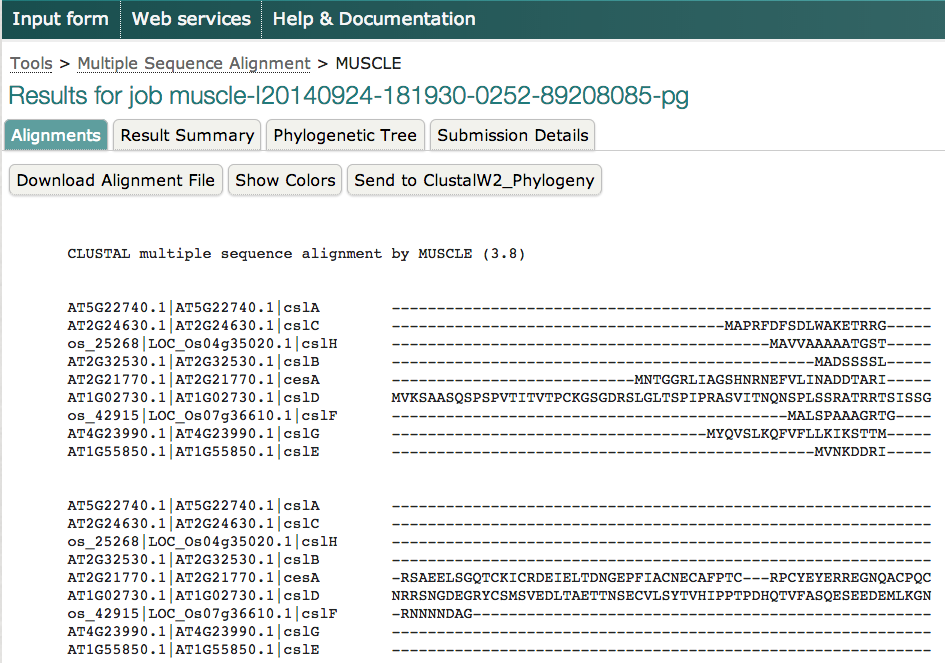 33
So which MSA tool should I use?
accuracy
MAFFT > Clustal Omega > MUSCLE >> ClustalW
speed
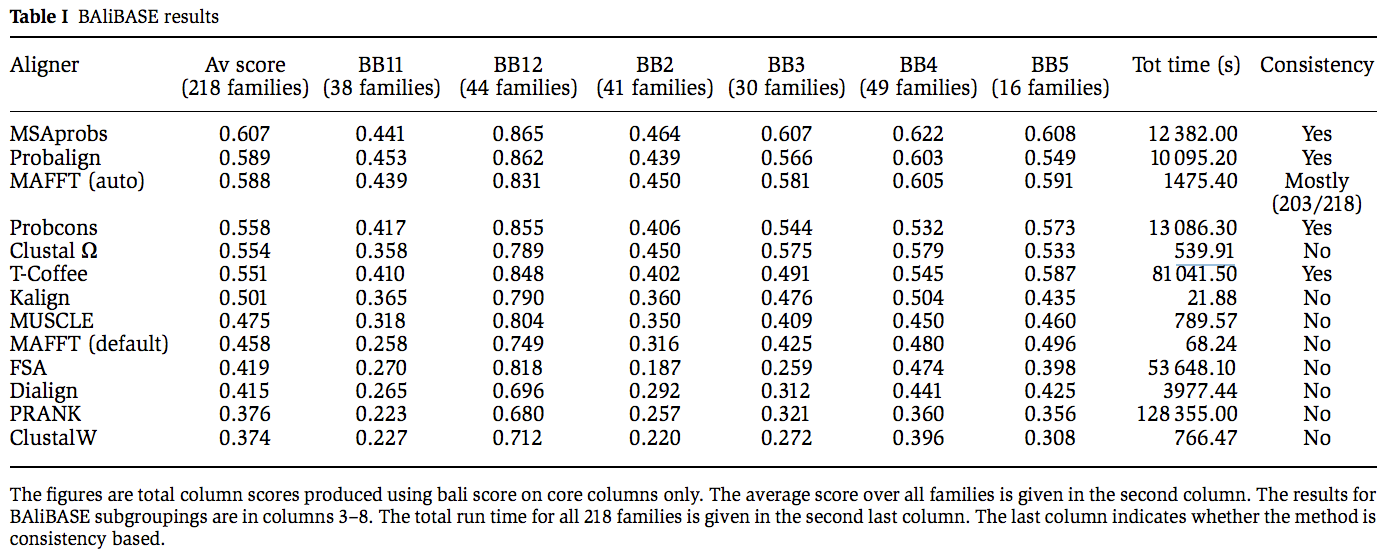 Molecular Systems Biology 7:539, 2011
http://mafft.cbrc.jp/alignment/software/about.html
34
http://www.ebi.ac.uk/Tools/msa/
Visualize alignment
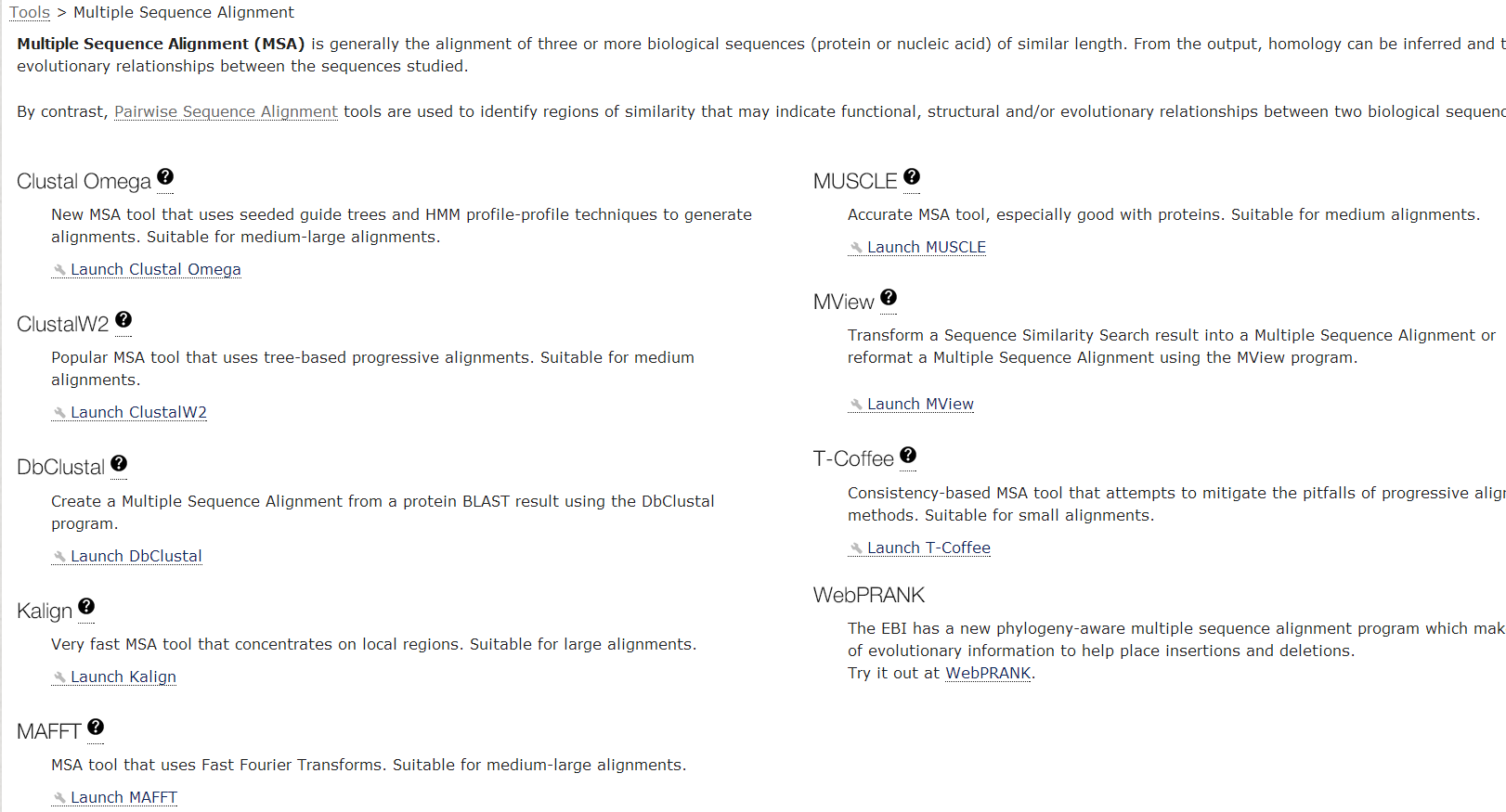 35
You can always check the help page
This is Mview page
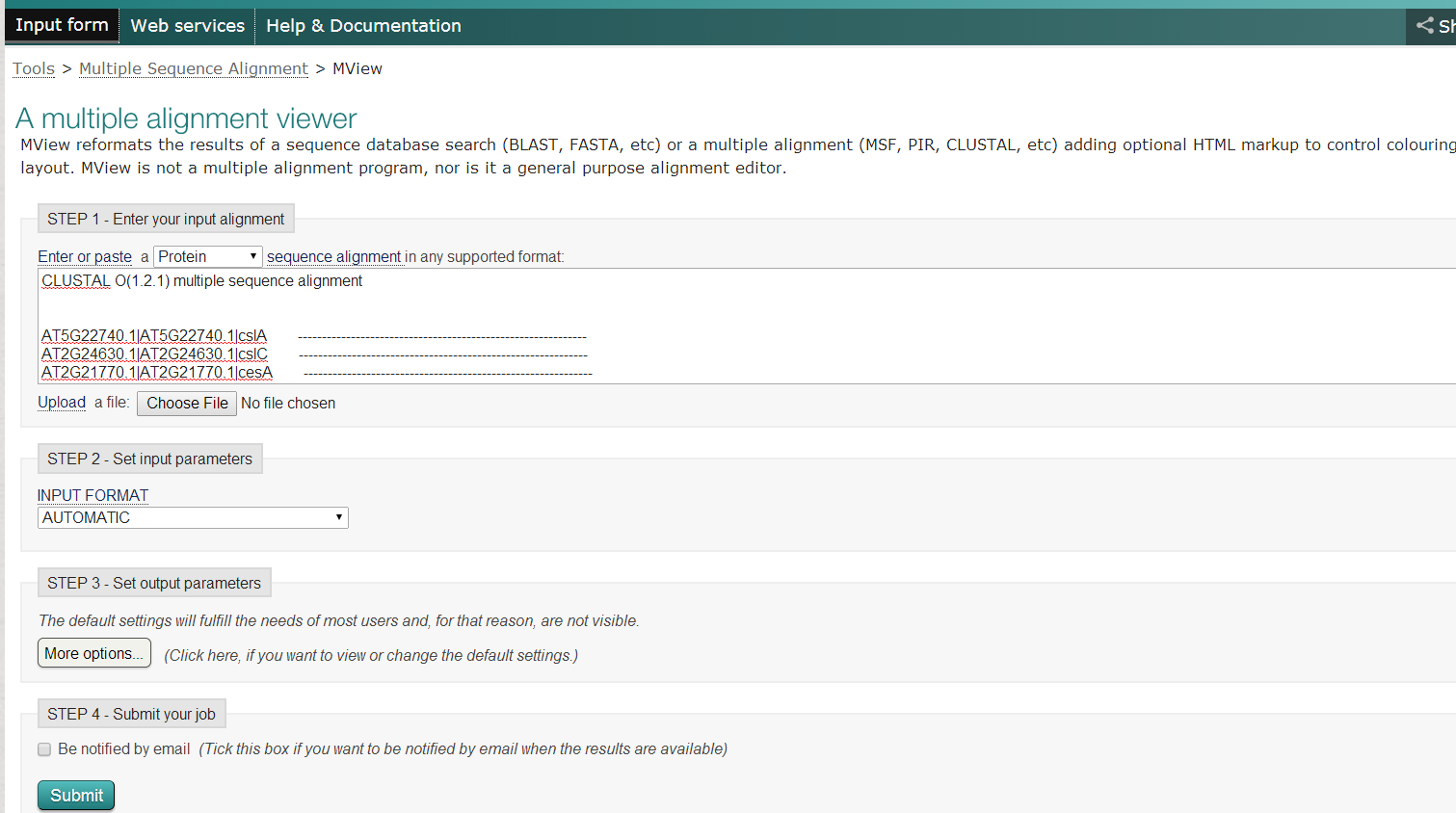 Go http://cys.bios.niu.edu/yyin/teach/PBB/cesa-pr.fa.aln and copy paste the MSA built above
MView reformats the results of a sequence database search (BLAST, FASTA, etc) or a multiple alignment (MSF, PIR, CLUSTAL, etc) adding optional HTML mark-up to control colouring and web page layout. MView is not a multiple alignment program, nor is it a general purpose alignment editor
36
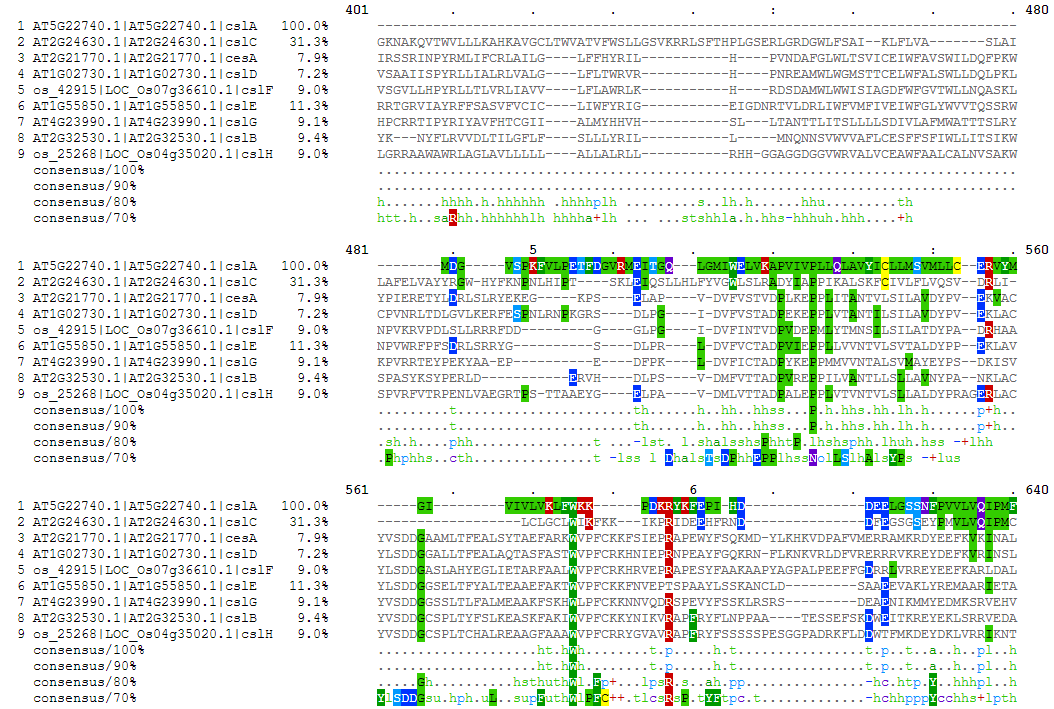 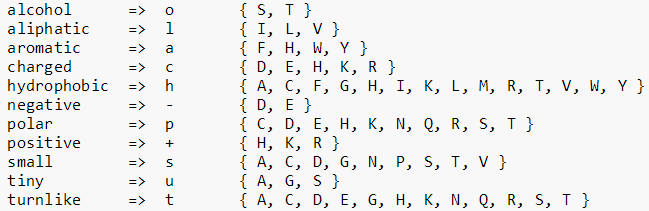 Consensus letters explained at 
http://bio-mview.sourceforge.net/manual/manual.html#ref-output-formats
37
Another MSA visualization tool: ESPript http://espript.ibcp.fr/ESPript/ESPript/
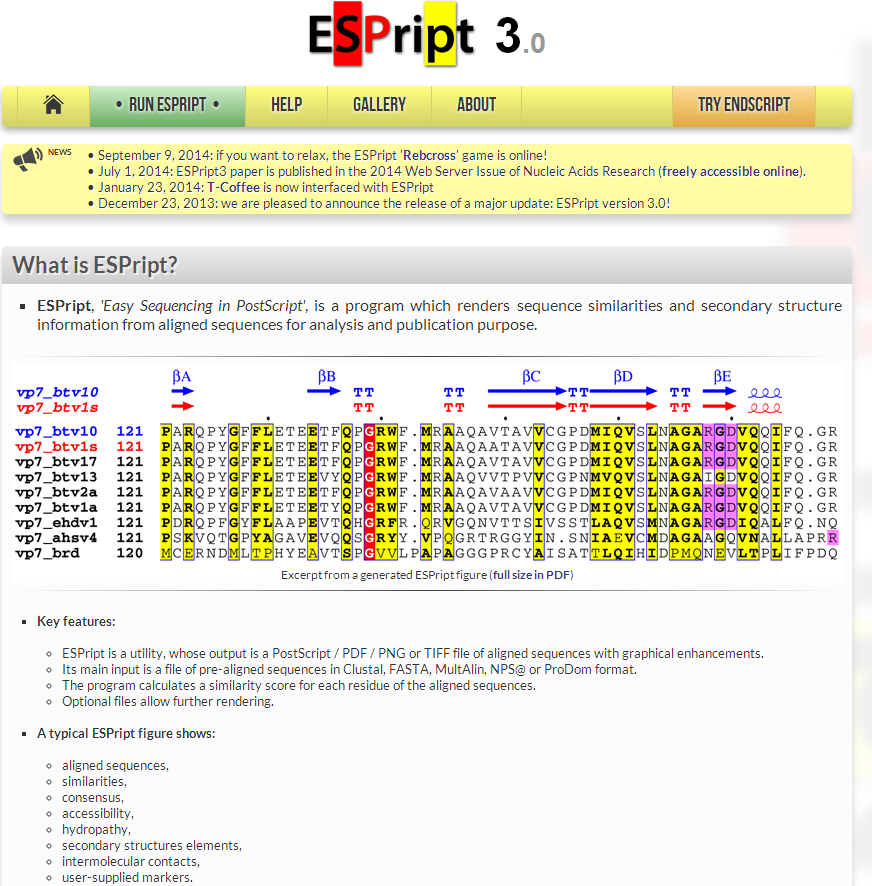 Click here to start
38
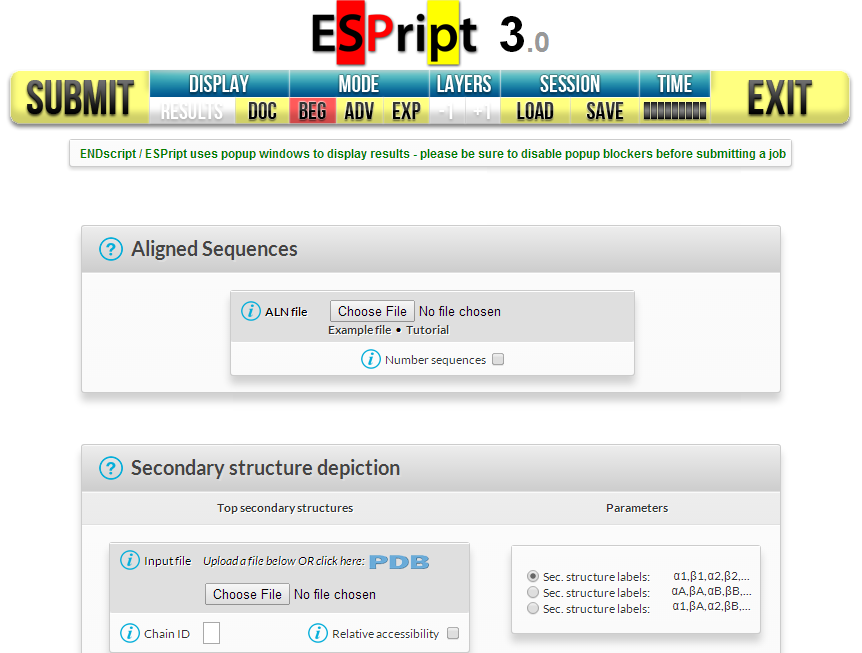 Copy http://cys.bios.niu.edu/yyin/teach/PBB/cesa-pr.fa.aln and paste to a txt file and save it on your desktop, and upload to
After the file is uploaded
39
A new window popped out, view in PDF
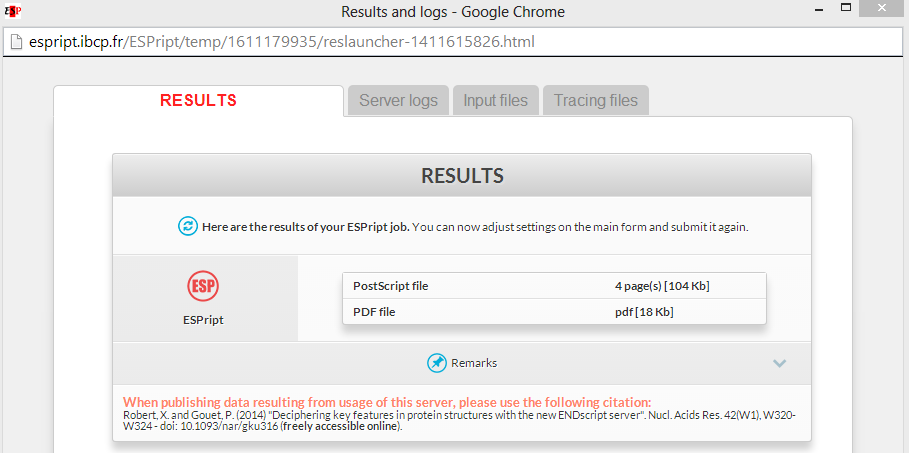 40
We just tried the very basic function. This web server has many more useful functions such as displaying secondary structures along with MSA. To learn more: http://espript.ibcp.fr/ESPript/ESPript/esp_tutorial.php
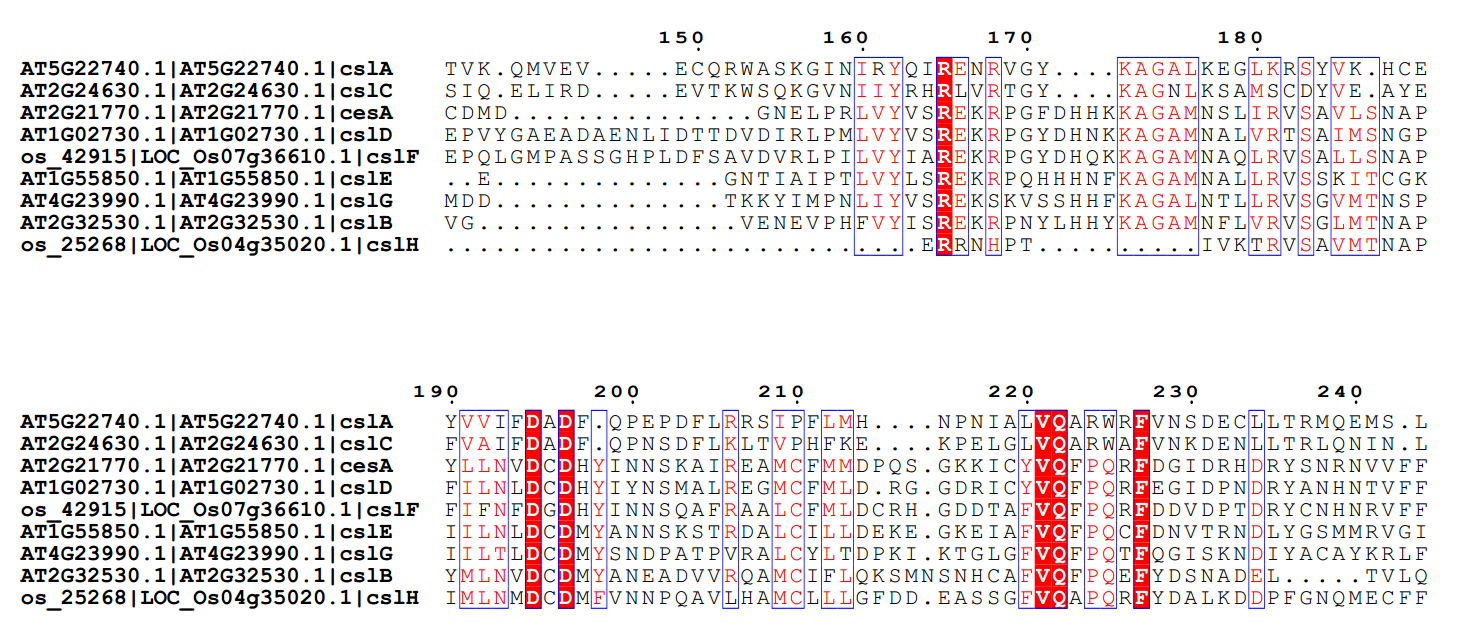 41
ExPASy: Expert Protein Analysis System at SIB
Collection of external/internal tools
42
http://expasy.org/
This website collect and classify web links to hundreds of bioinfo tools
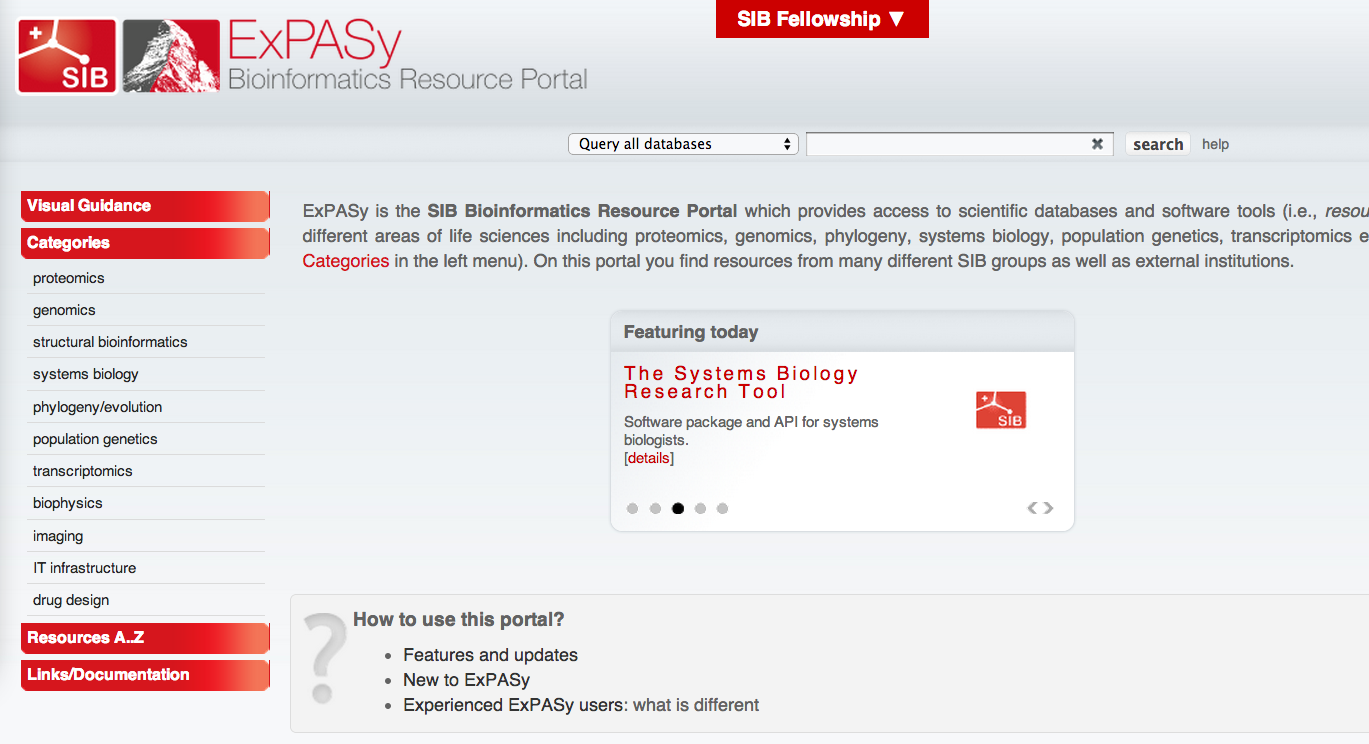 Click on genomics, then sequence alignment
43
This page lists tools for sequence alignment
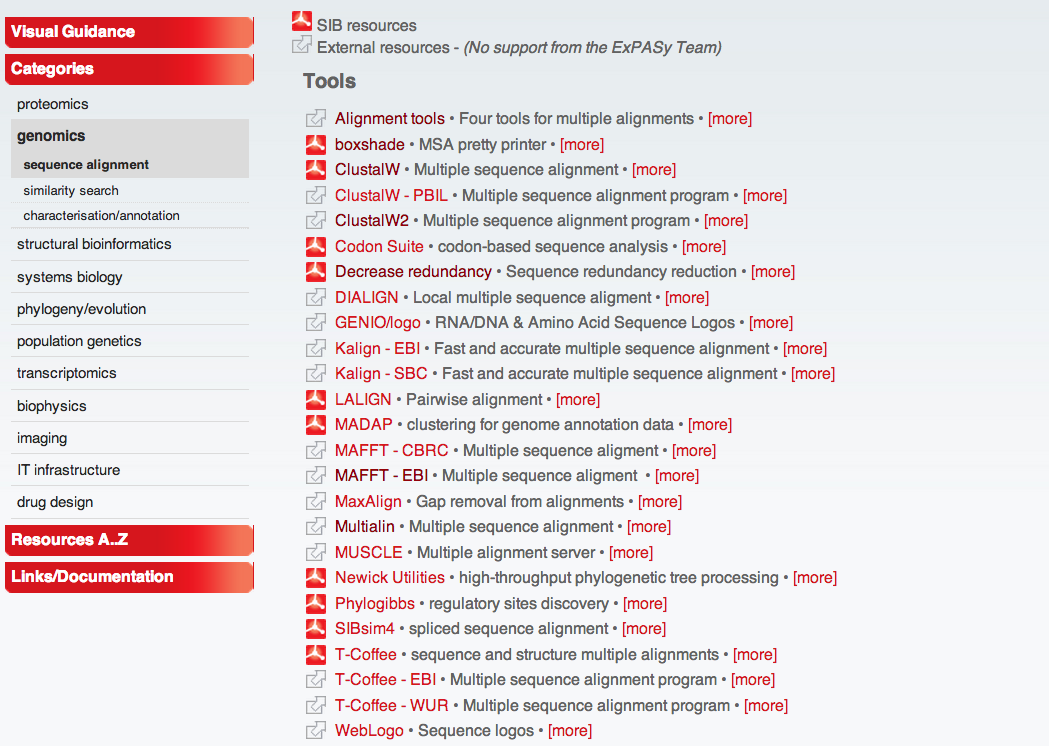 We’re gonna try
44
http://weblogo.berkeley.edu/logo.cgi
Upload the file that we downloaded from http://cys.bios.niu.edu/yyin/teach/PBB/cesa-pr.fa.aln
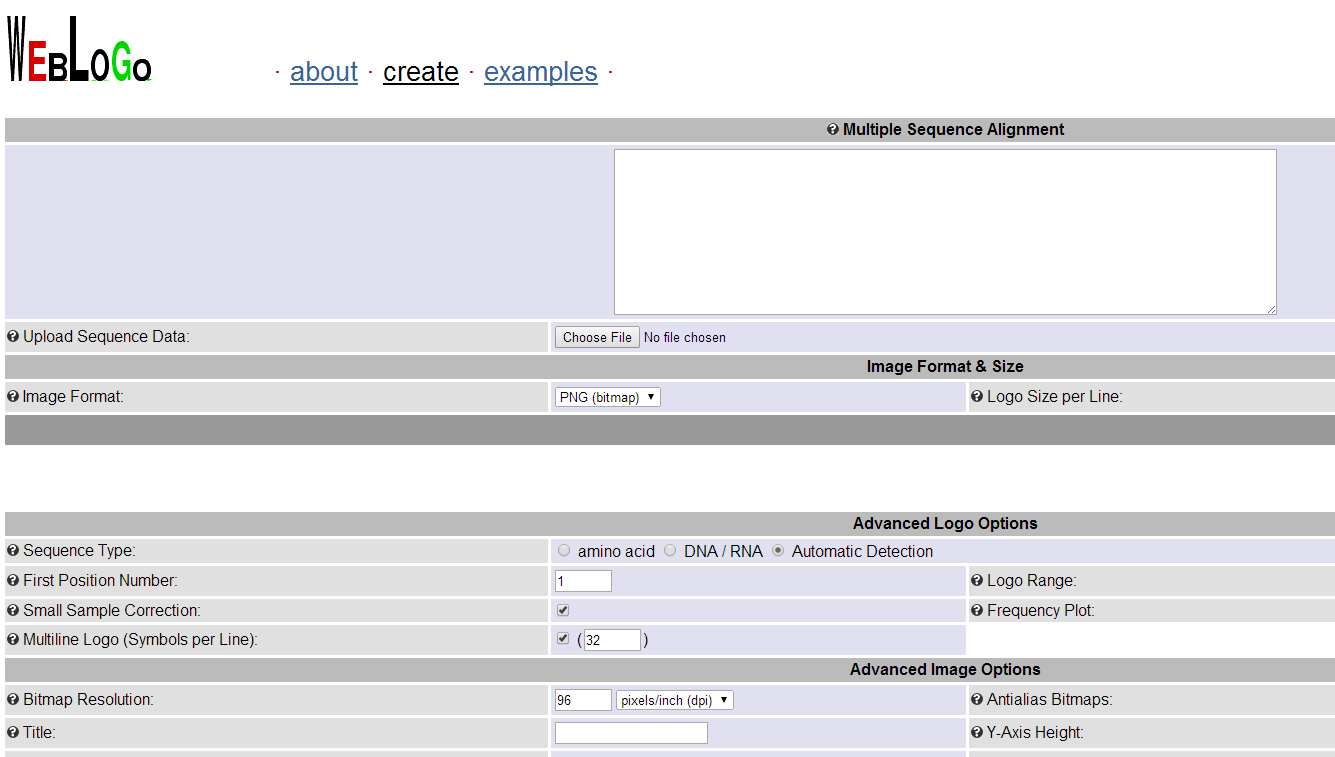 45
Toggle this to allow logo shown in multiline
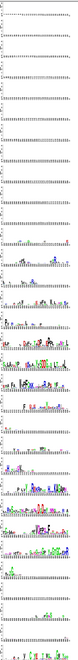 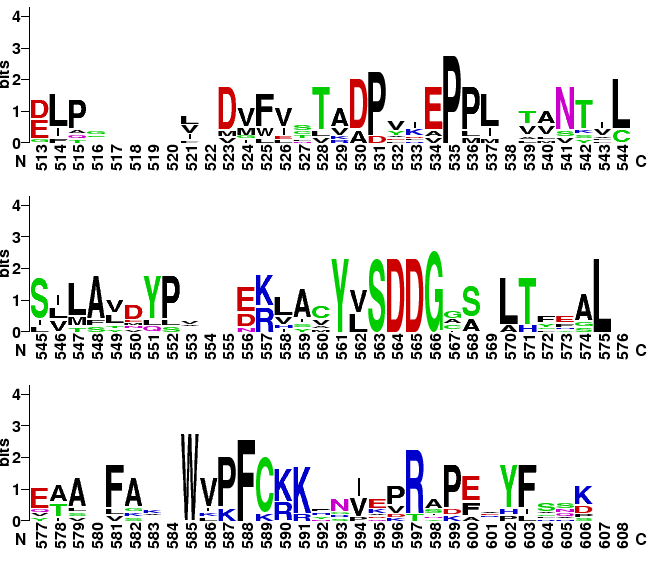 Click to increase
46
No need to use the entire alignment
You can also copy paste a segment of the alignment to weblogo
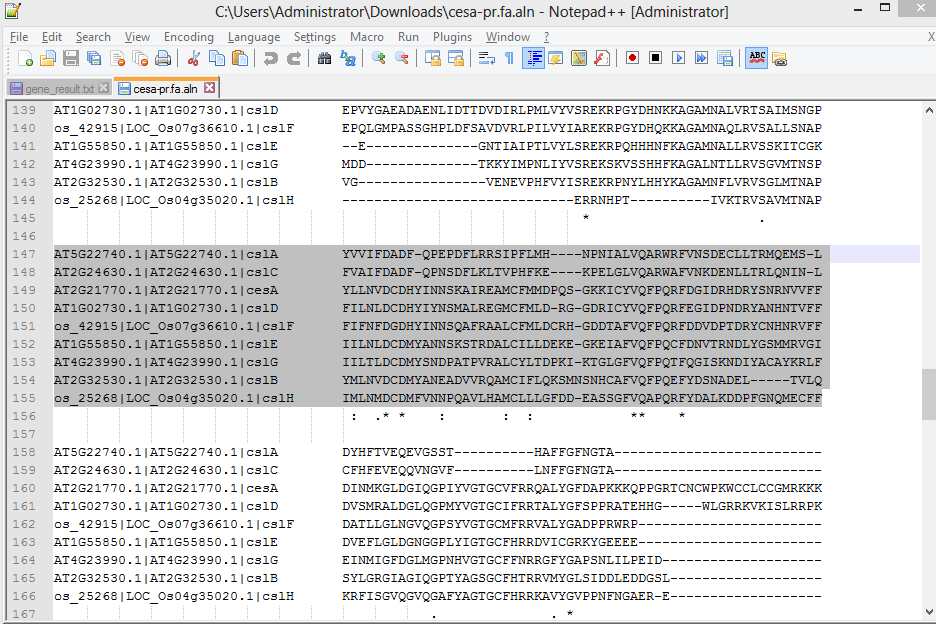 47
Paste the copied segment here
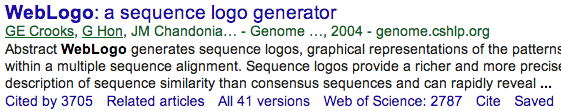 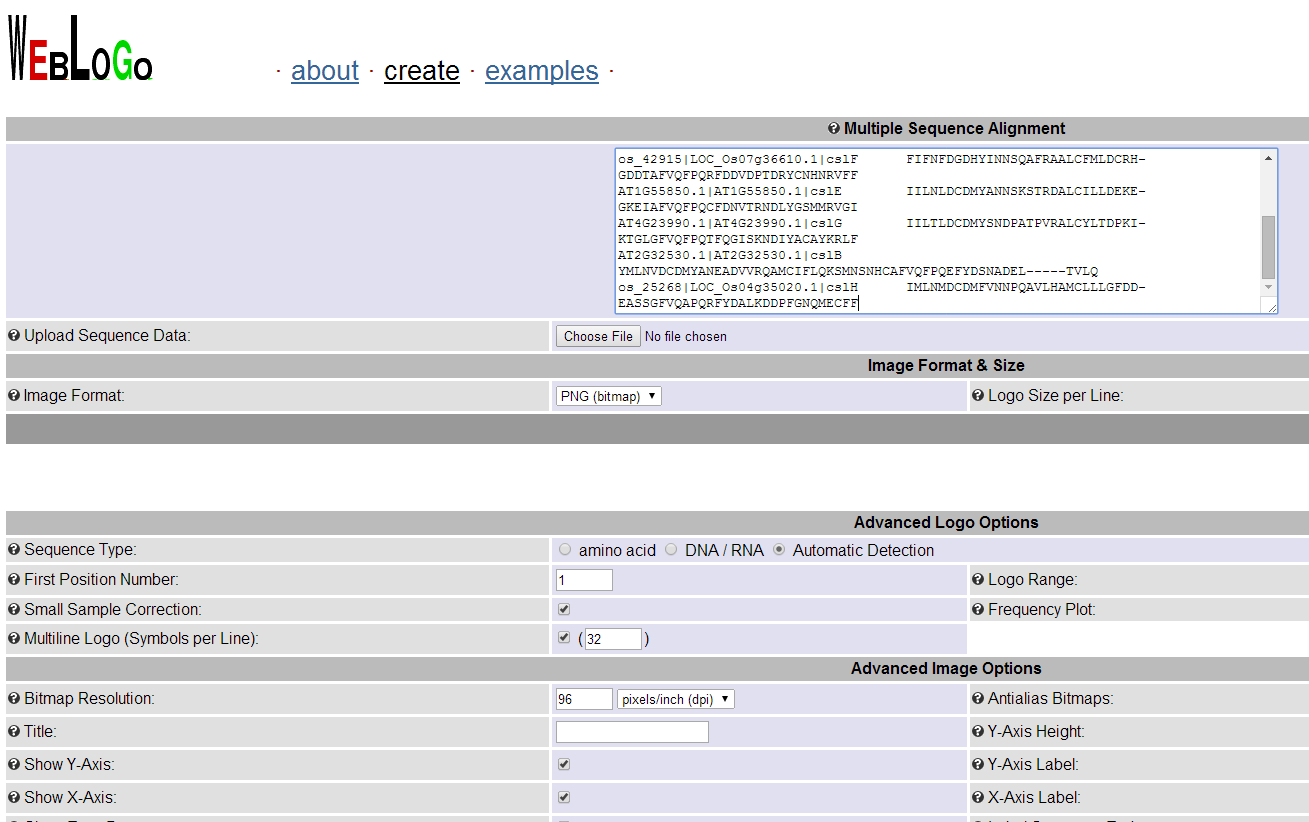 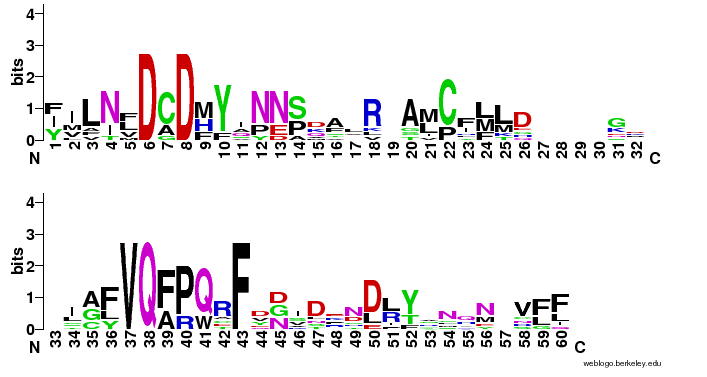 48
With MSA you can build a phylogeny to describe the relatedness of seqs
Seqs

MSA

Phylogeny

Graph
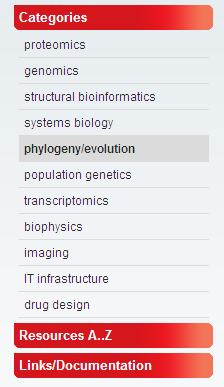 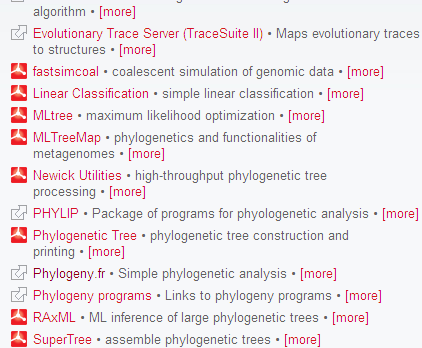 We are gonna try this website
49
http://phylogeny.lirmm.fr/phylo_cgi/index.cgi
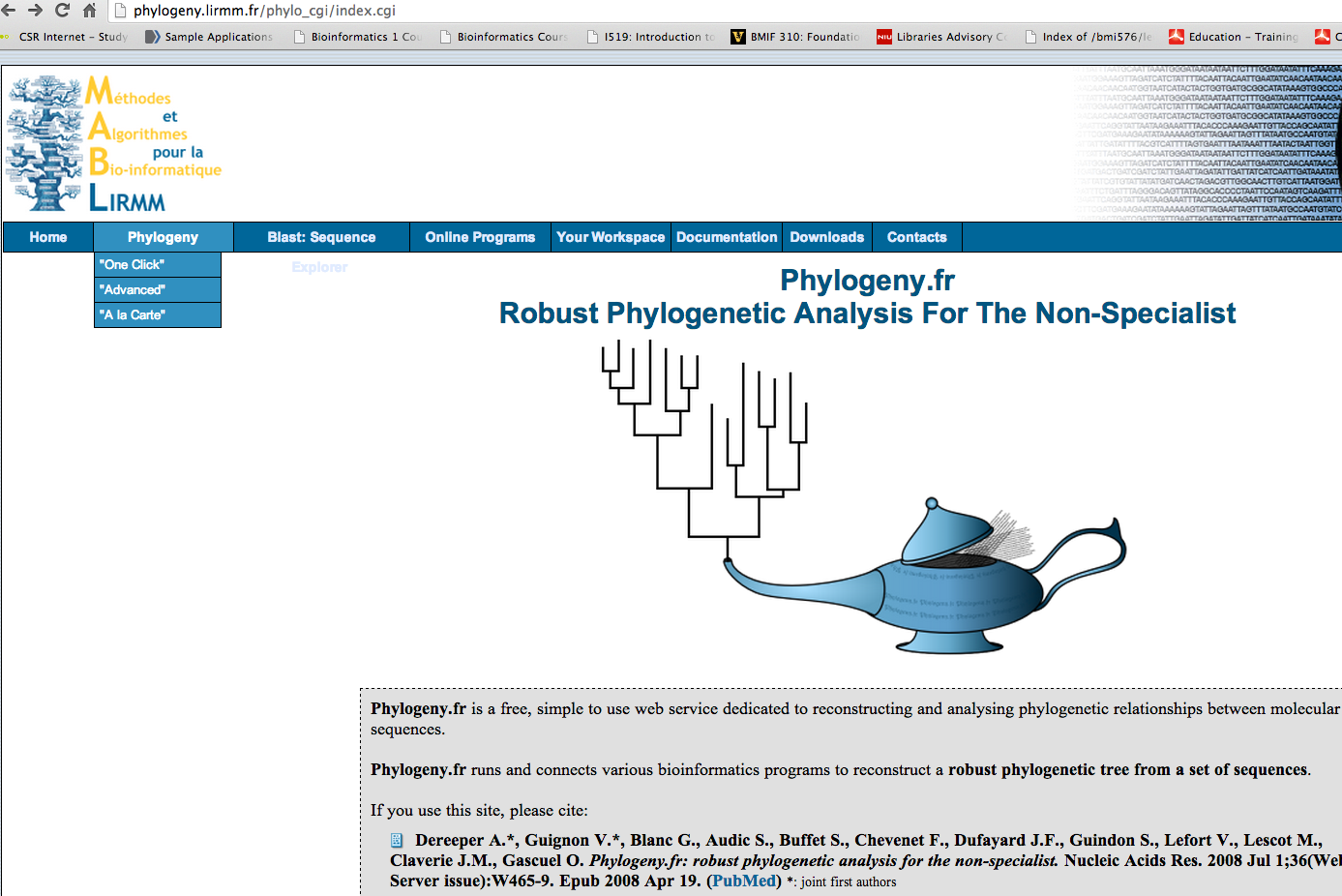 Three modes of phylogeny reconstruction

Try the one click mode
50
http://cys.bios.niu.edu/yyin/teach/PBB/cesa-pr.fa
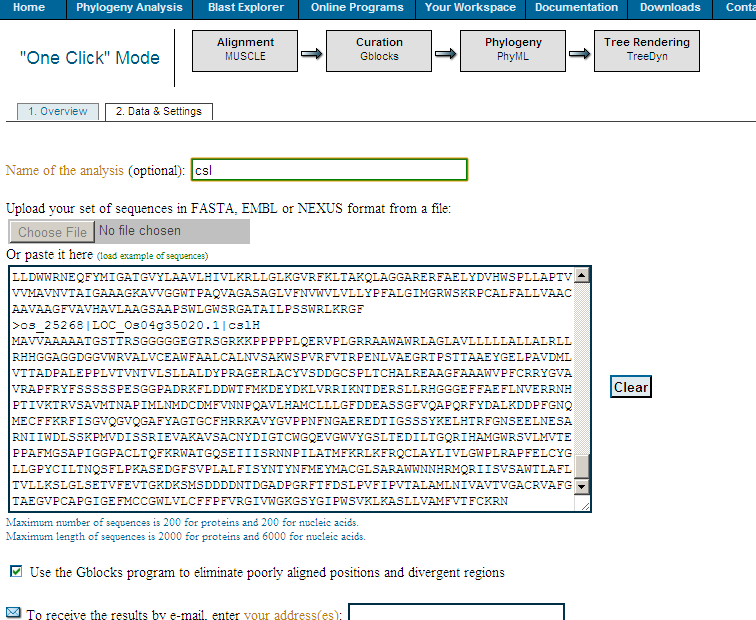 One click mode uses these tools
Give this job a name
Gblocks is a program automatically edit the alignment
51
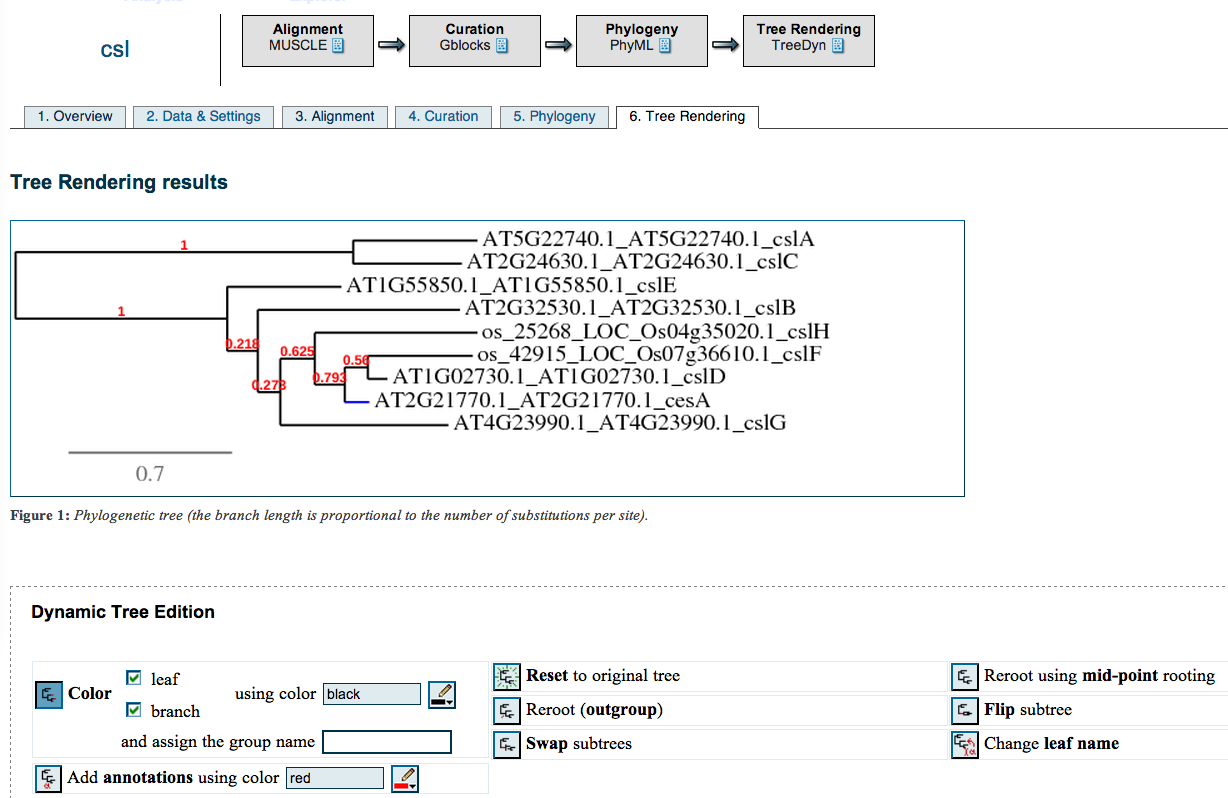 52
EMBOSS: European Molecular Biology Open Software Suite
EMBOSS: The European Molecular Biology Open Software Suite (2000) 
Rice,P. Longden,I. and Bleasby,A. 
Trends in Genetics 16, (6) pp276--277
53
http://emboss.sourceforge.net/
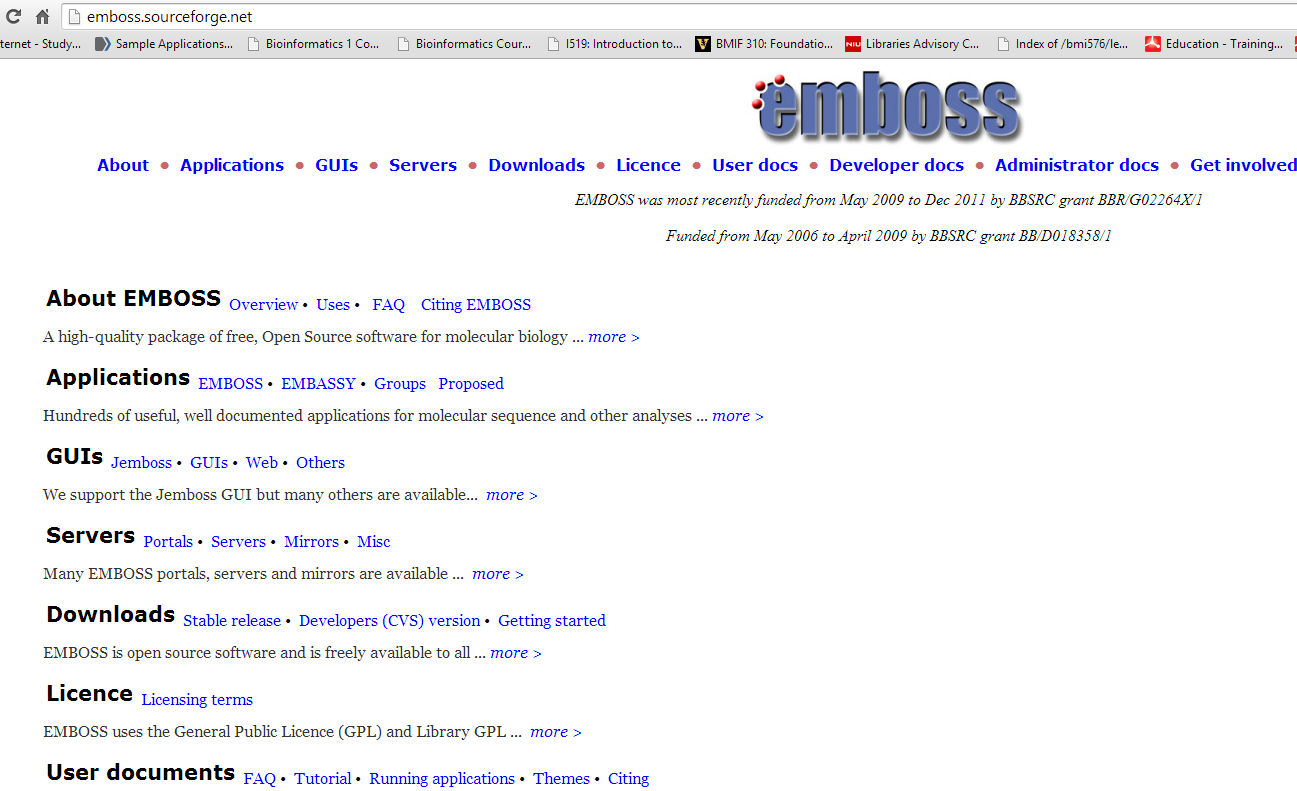 EMBOSS contain hundreds of computer programs written in C language for sequence analysis

The best way to use is to install it on a Linux computer

Here we’re gonna try some public web servers that have EMBOSS package installed
54
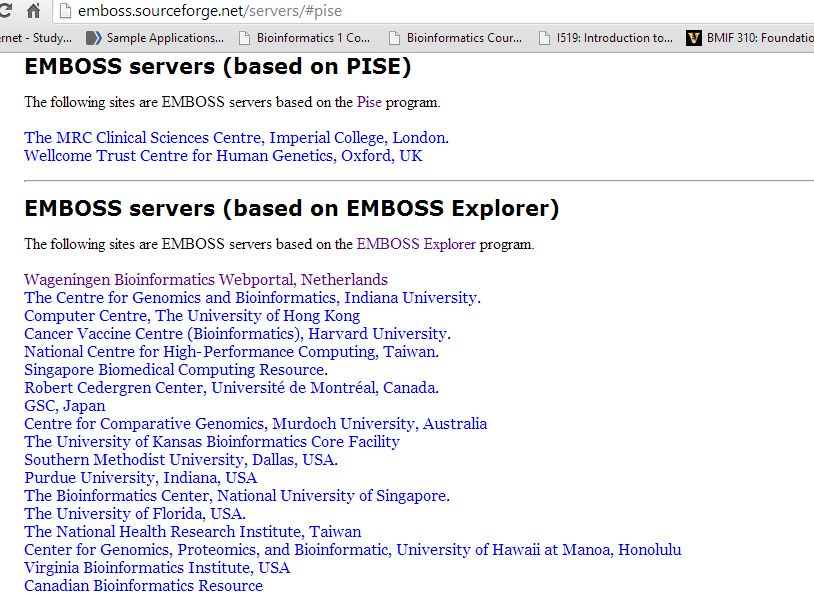 Many others are not accessible, but this one is
55
350+ programs put into different groups
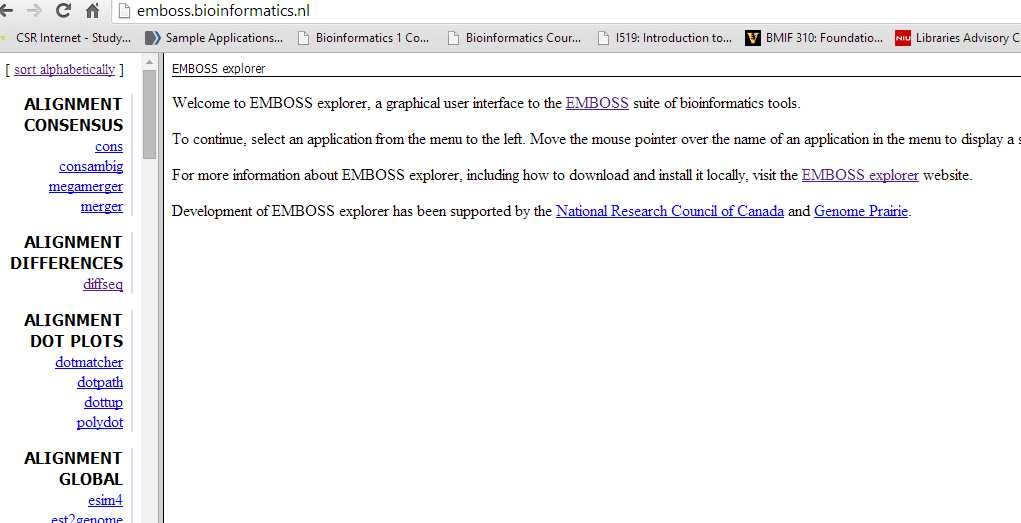 This is called EMBOSS explorer, which is a web interface to support running EMBOSS programs through web
We will try a few programs in this package
56
The most basic one: translate a nucleotide seq to an amino acid seq (related to finding the open reading frames)
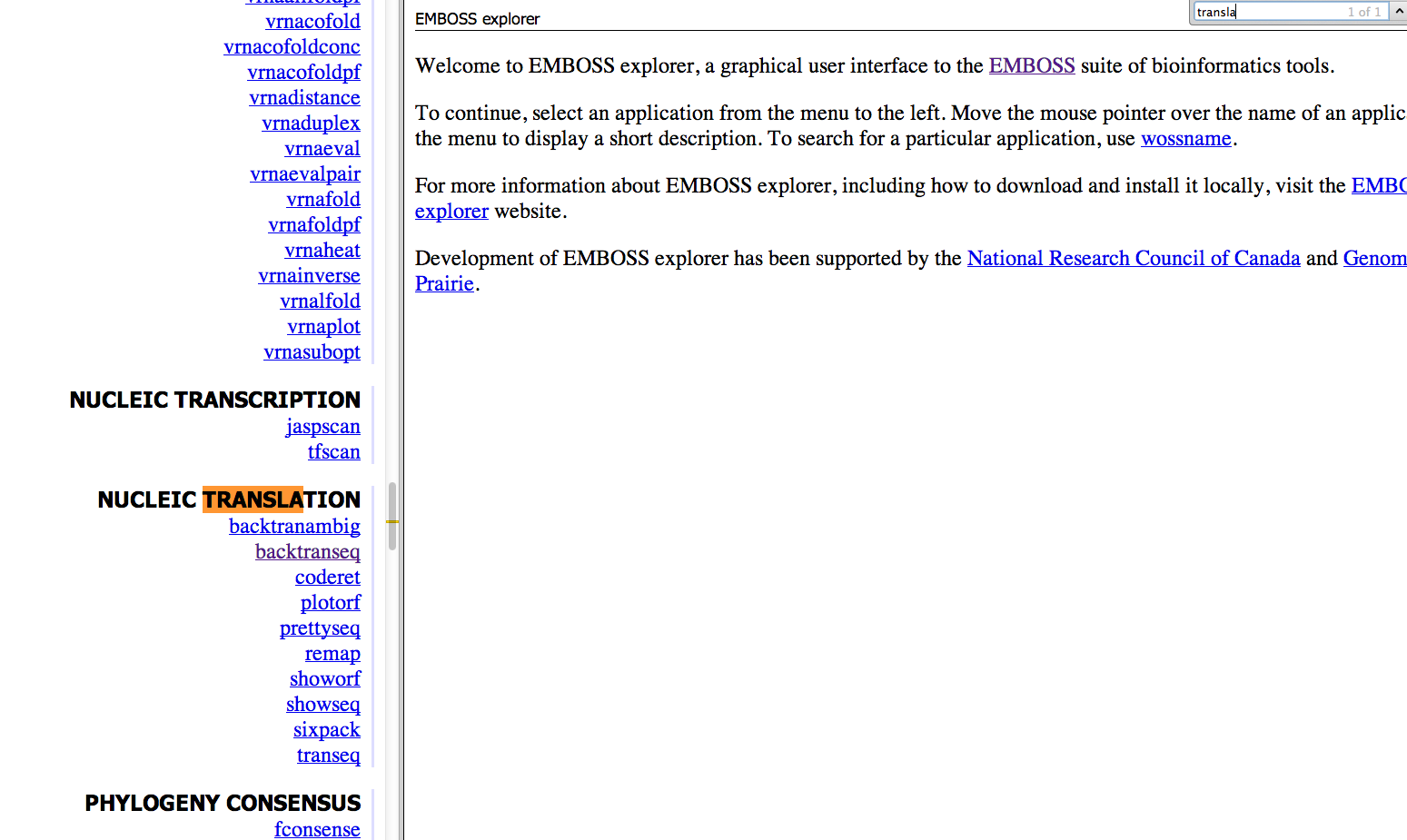 Find the program transeq in the nucleic translation group
57
Copy and paste the seq in http://cys.bios.niu.edu/yyin/teach/PBB/nt-example.fa
It’s an assembled transcript from EST data of some algal species
We do not know if it indeed encode a protein and if yes where is the ORF
Remember mRNA contains untranslated region (UTR)
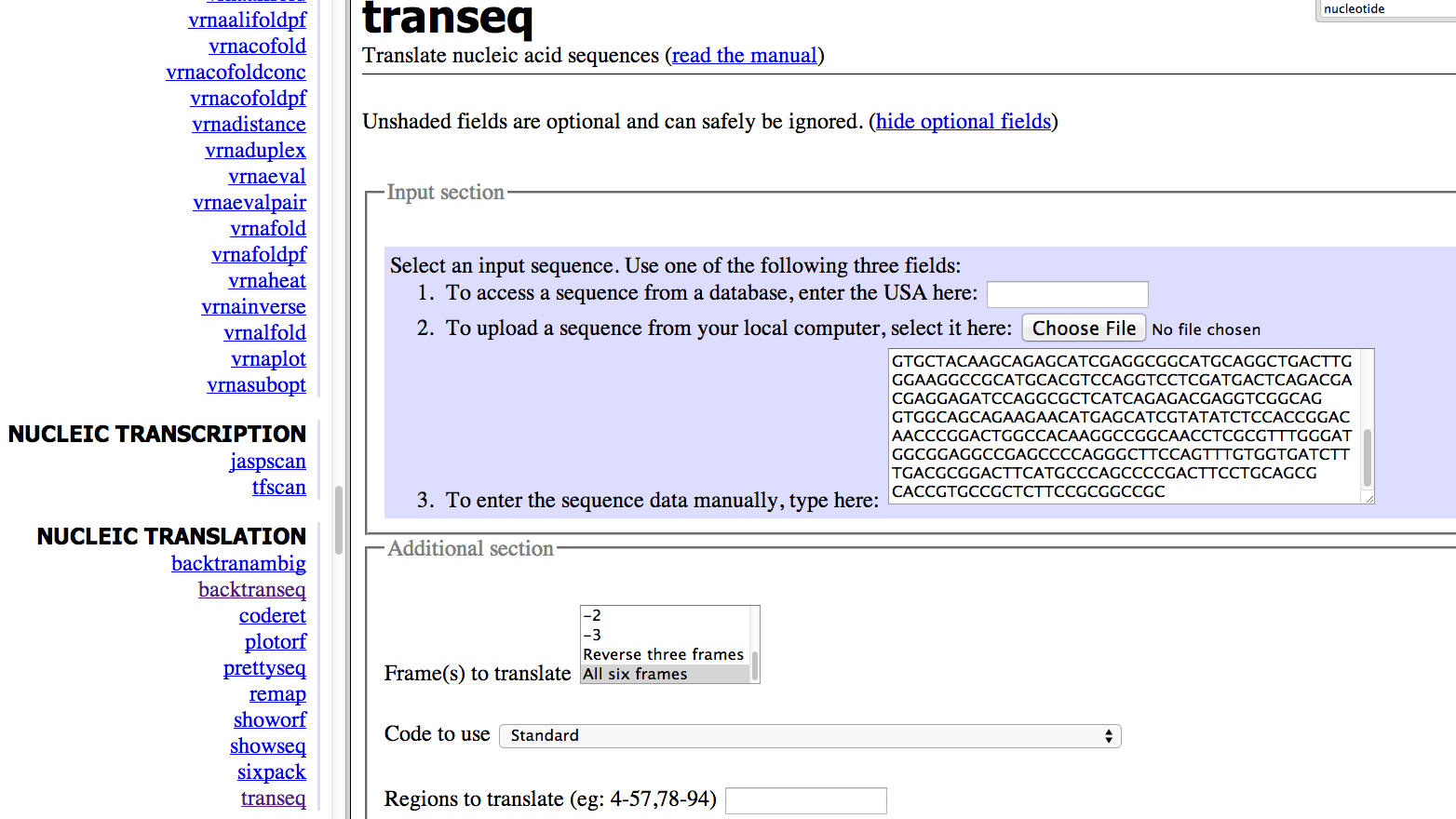 Choose all six frames
58
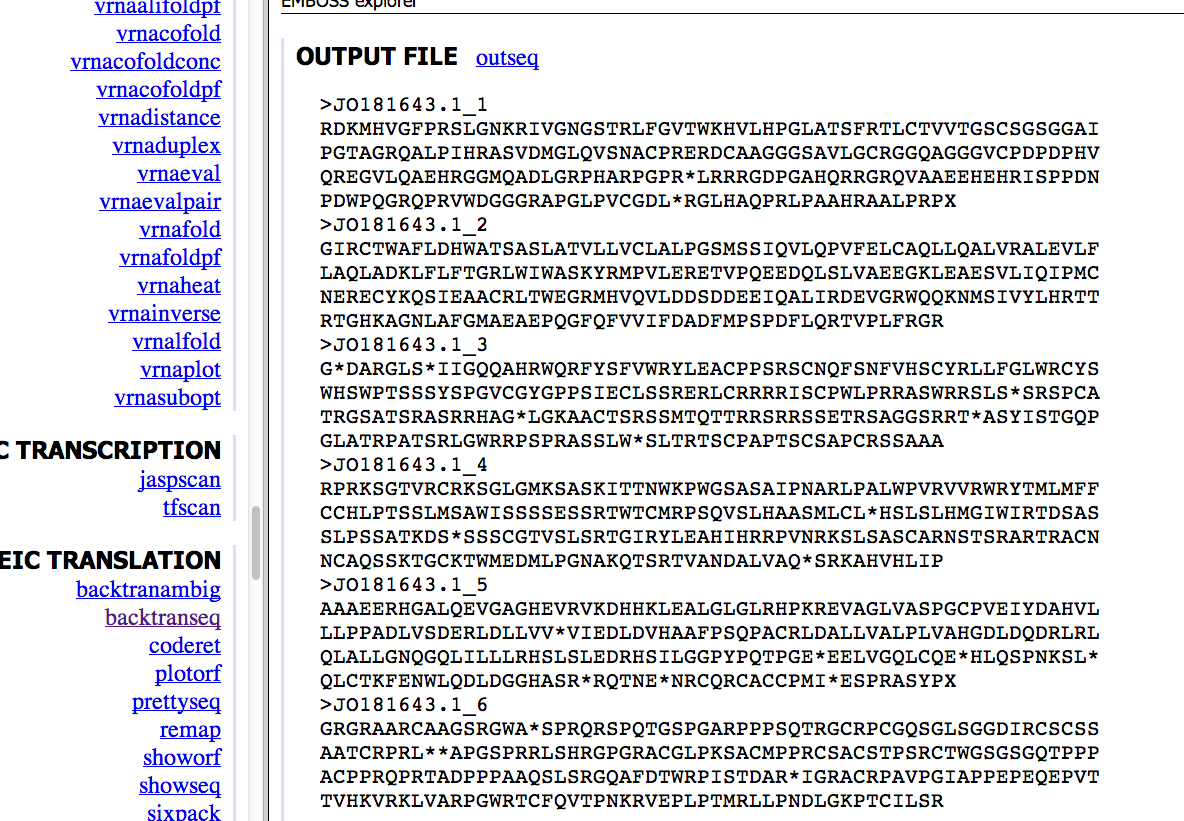 This is likely the right frame
59
If this is a correct result? You can take the nt seq to do blast at NCBI
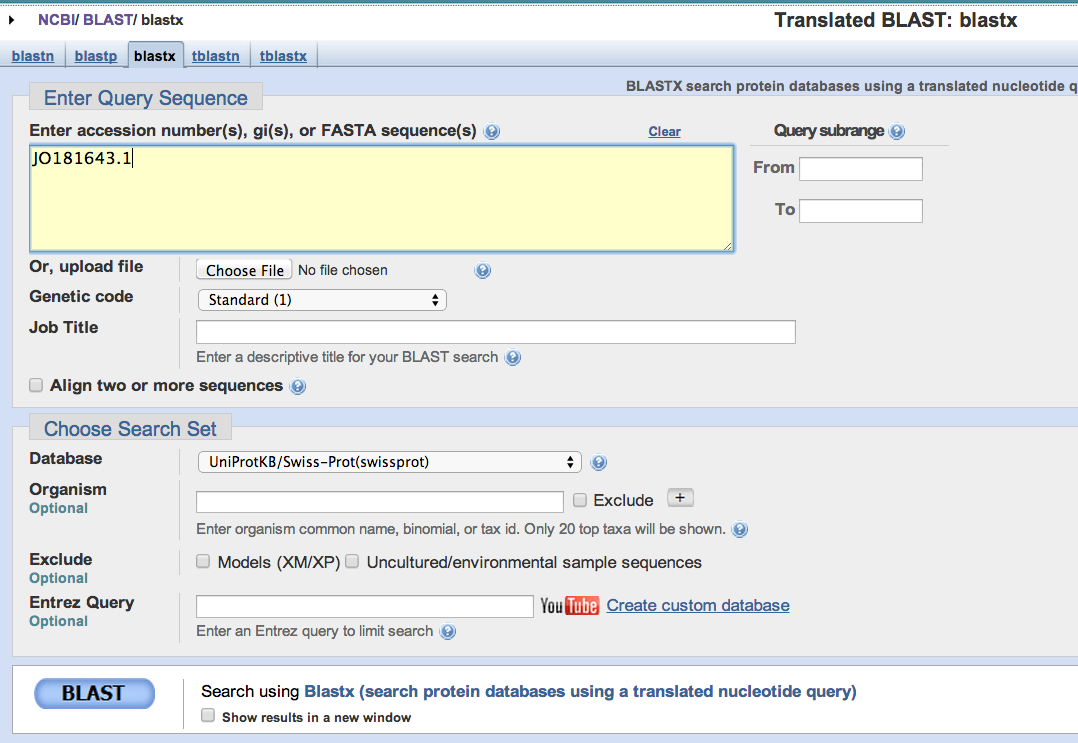 Put the seq ID here because it is in GenBank already
Choose swiss-prot because it is smaller and high quality
60
Click formatting options
Choose plain text view
Click reformat
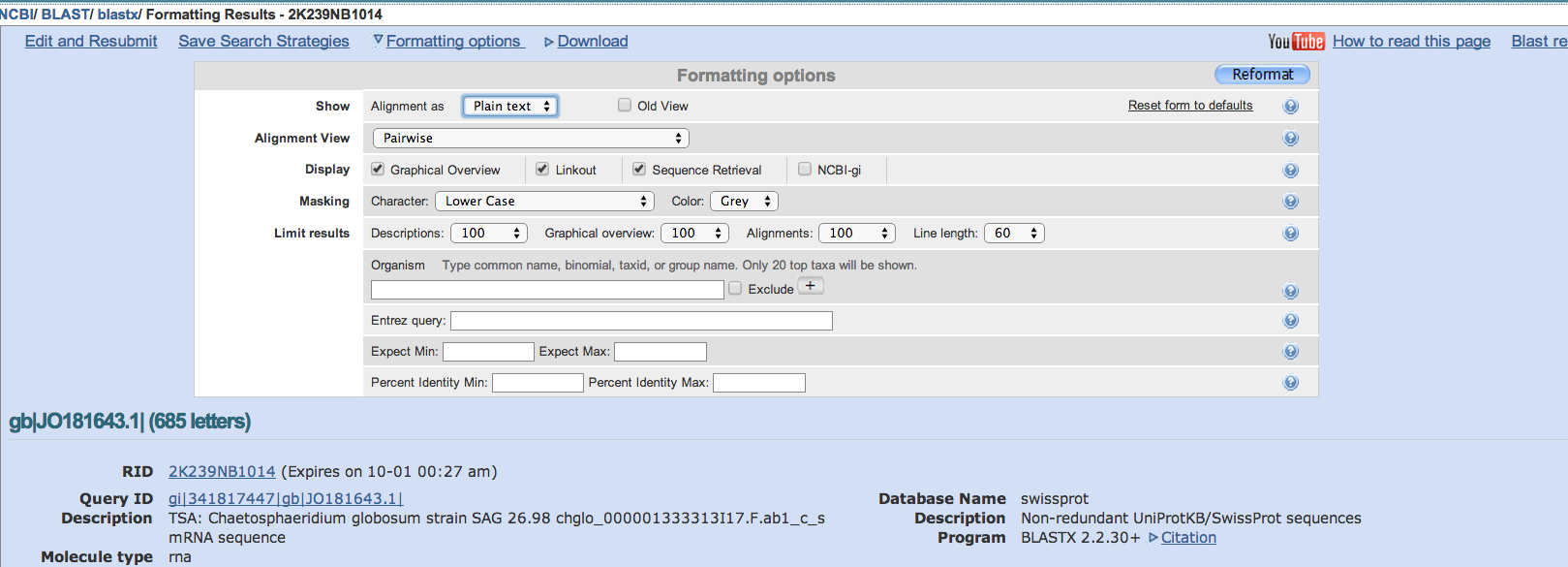 61
This is the alignment of our query with the best hit, the frame is +2, same as the transeq result
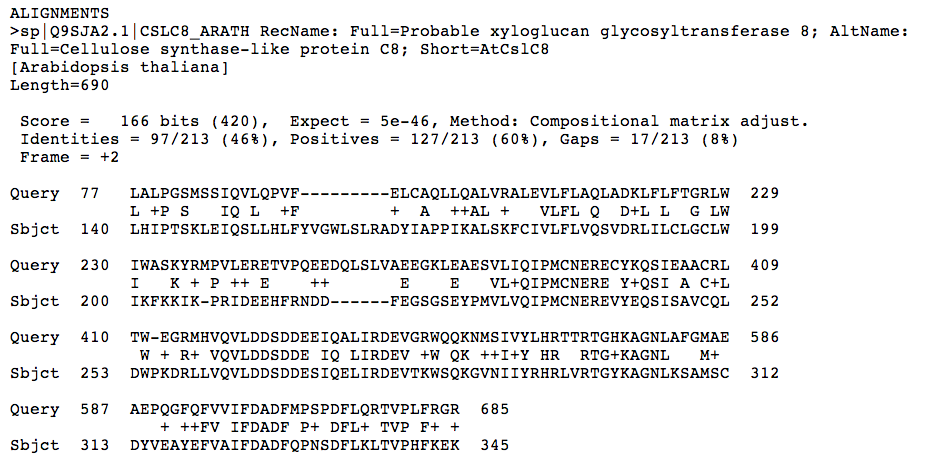 62
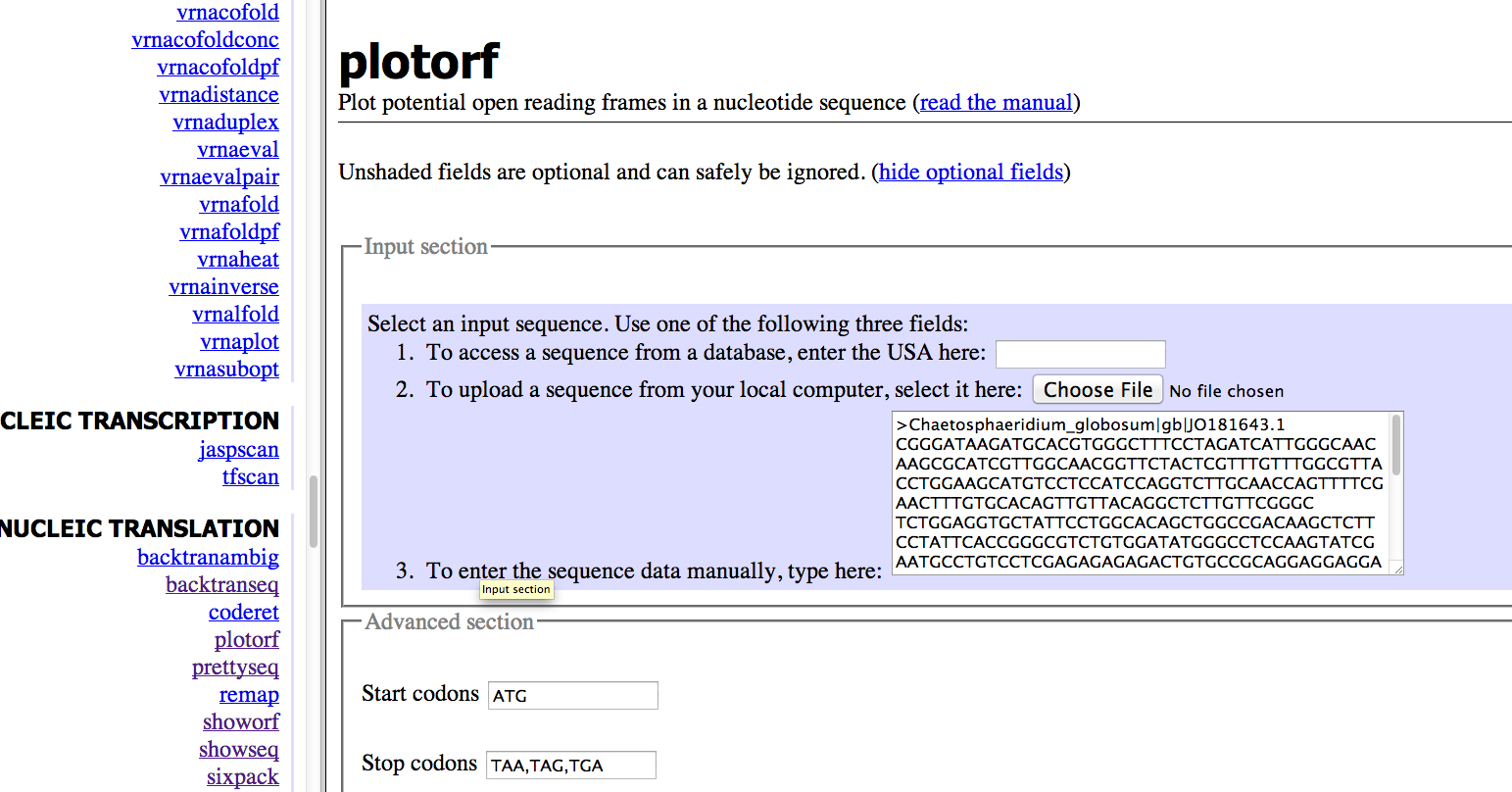 63
This is the longest ORF
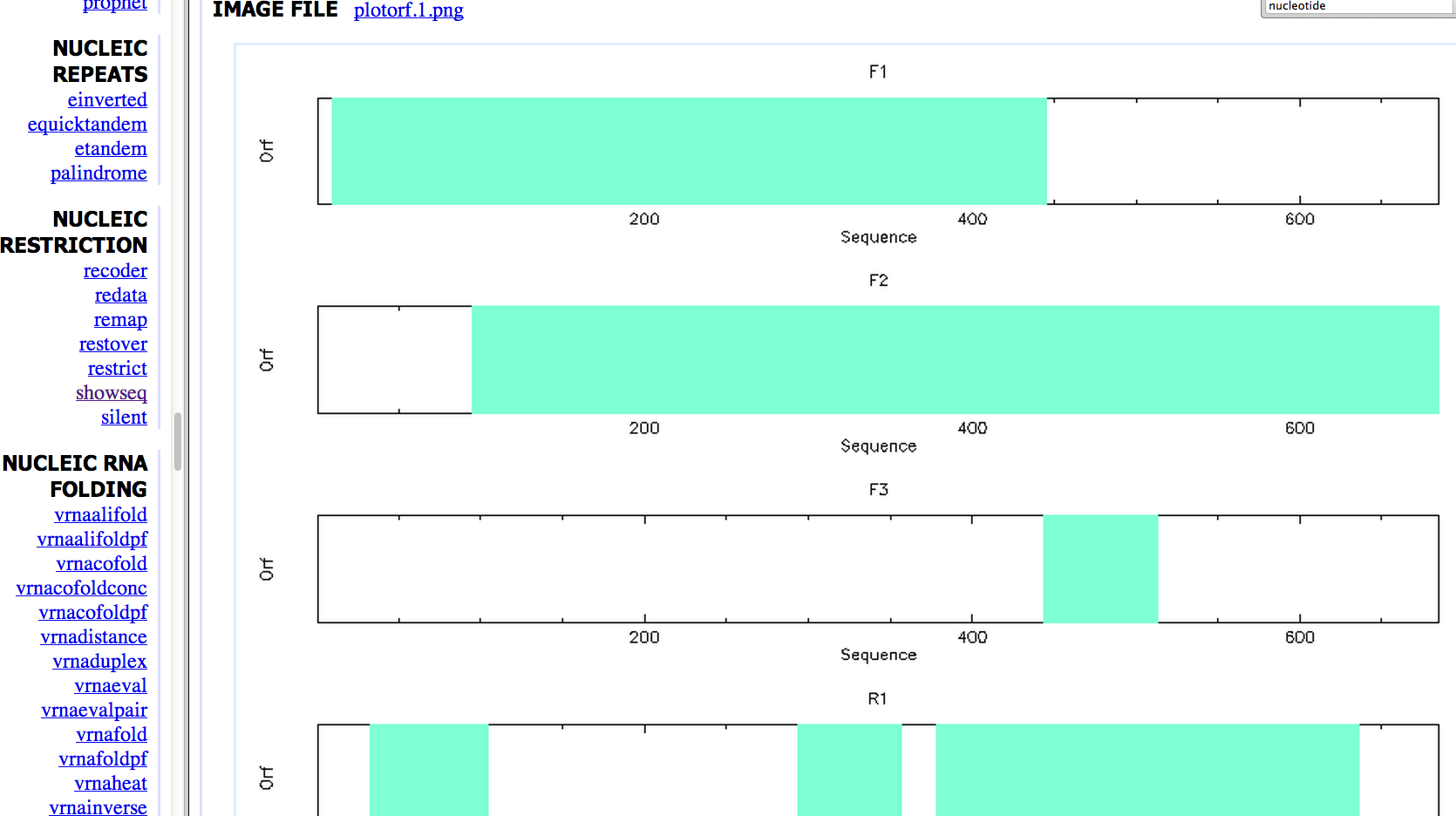 64
ATGCGCTA

TACGCGAT

TAGCGCAT
http://cys.bios.niu.edu/yyin/teach/PBB/nt-example.fa
Complement
Reverse
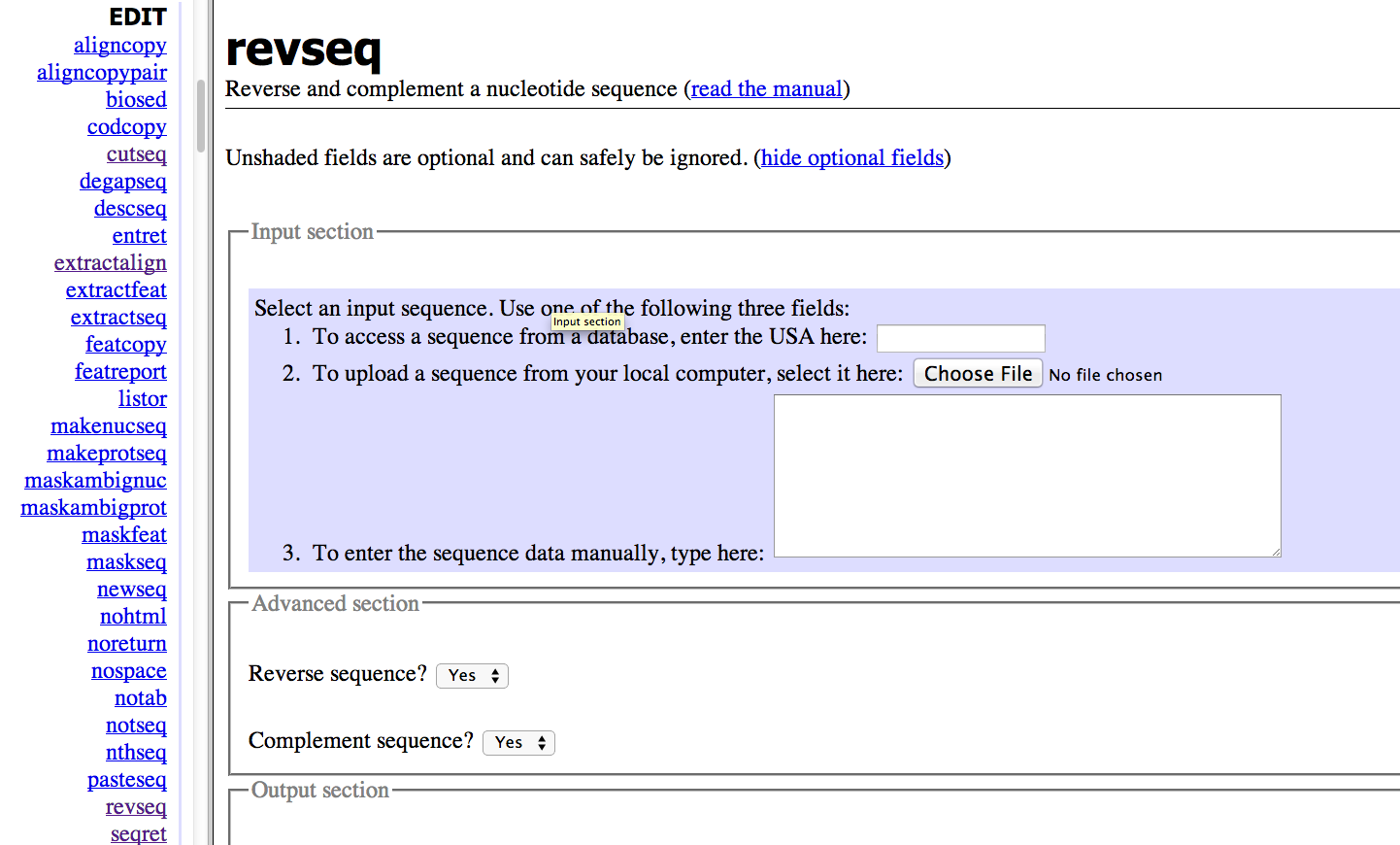 65
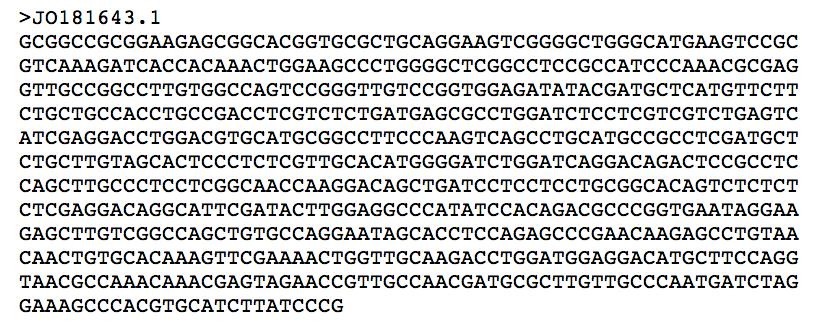 66
http://cys.bios.niu.edu/yyin/teach/PBB/nt-example.fa
ATGCGCTA

  TGCGCT
Region 2-7
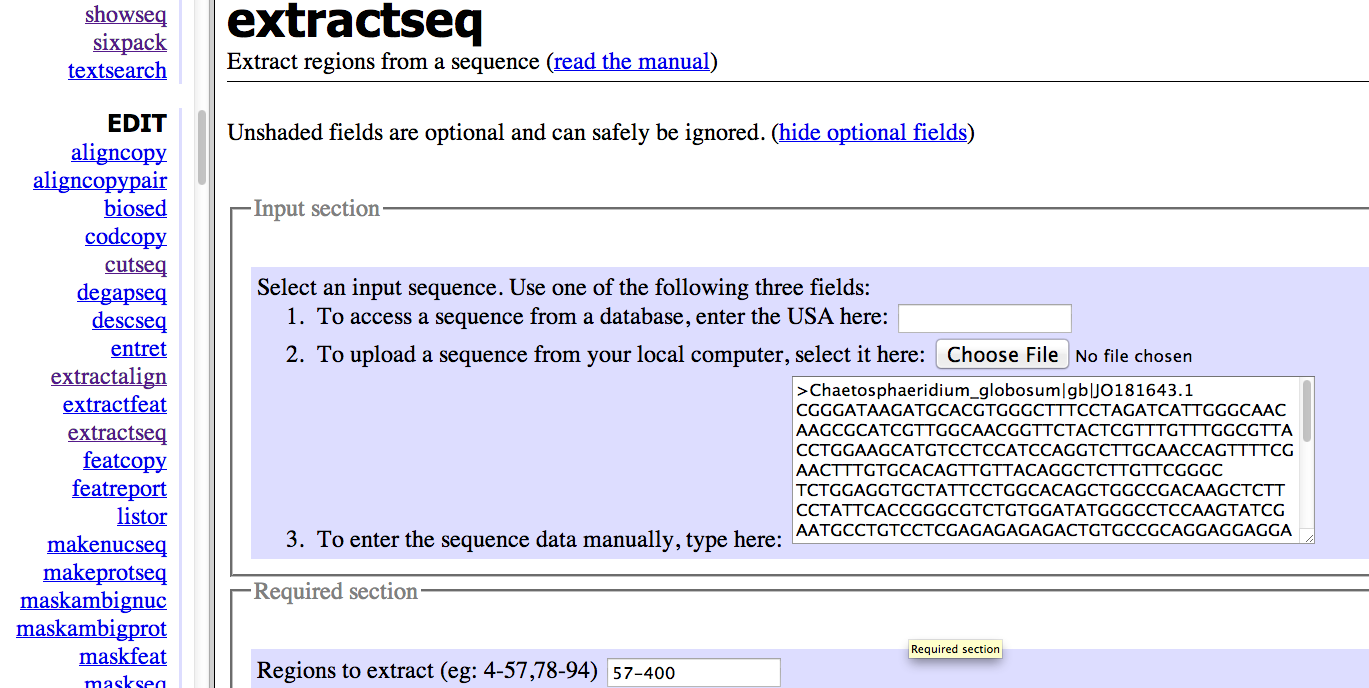 Region 57-400
67
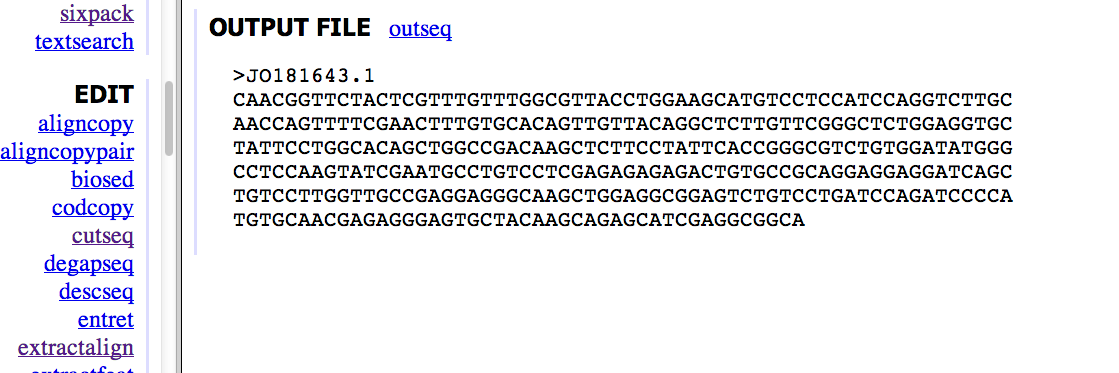 68
ATGCGCTA
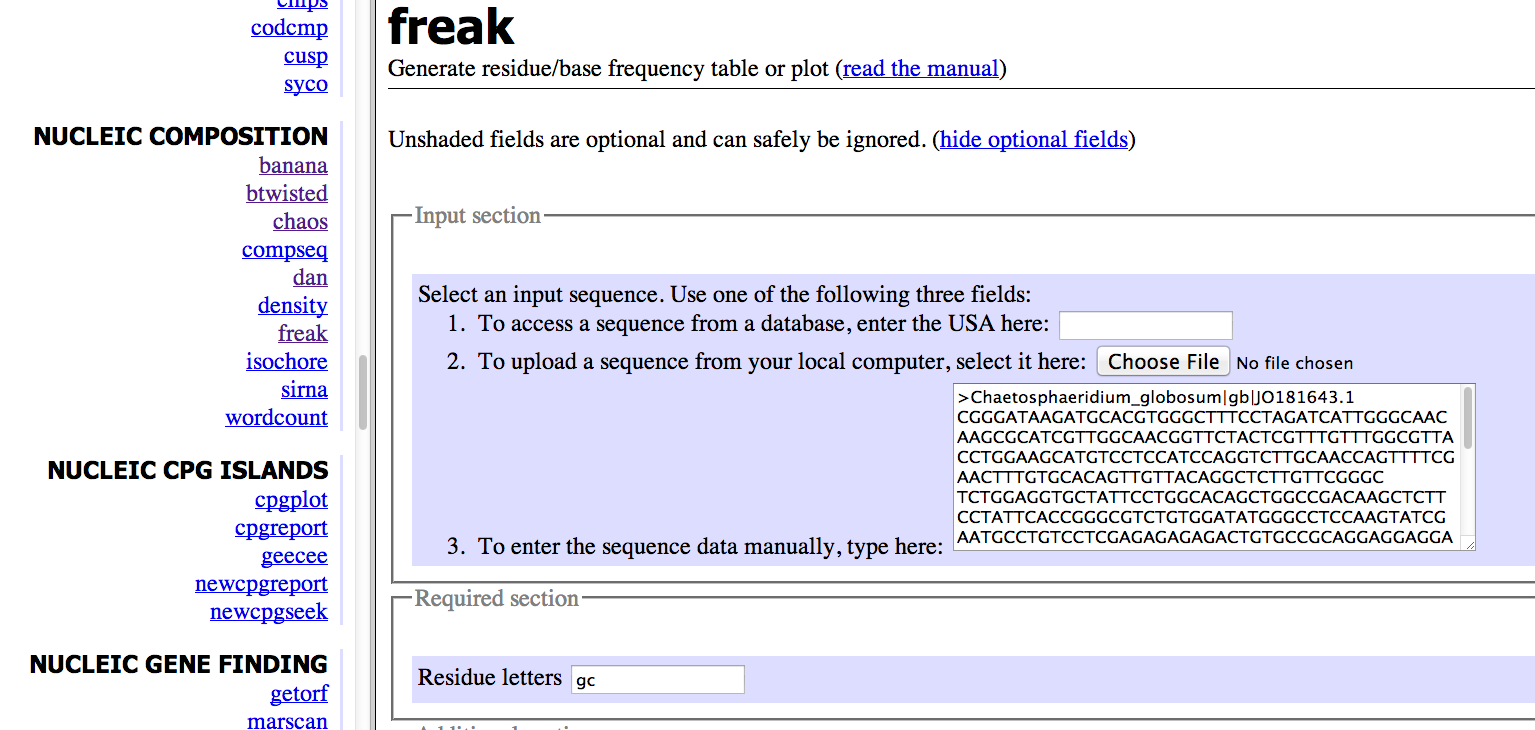 GC%=50%
Calculate GC content
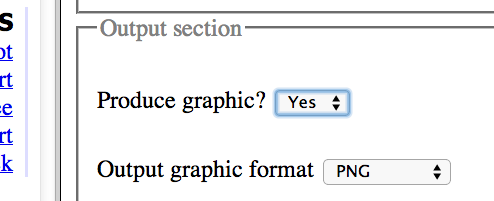 Change to yes to get a pic
69
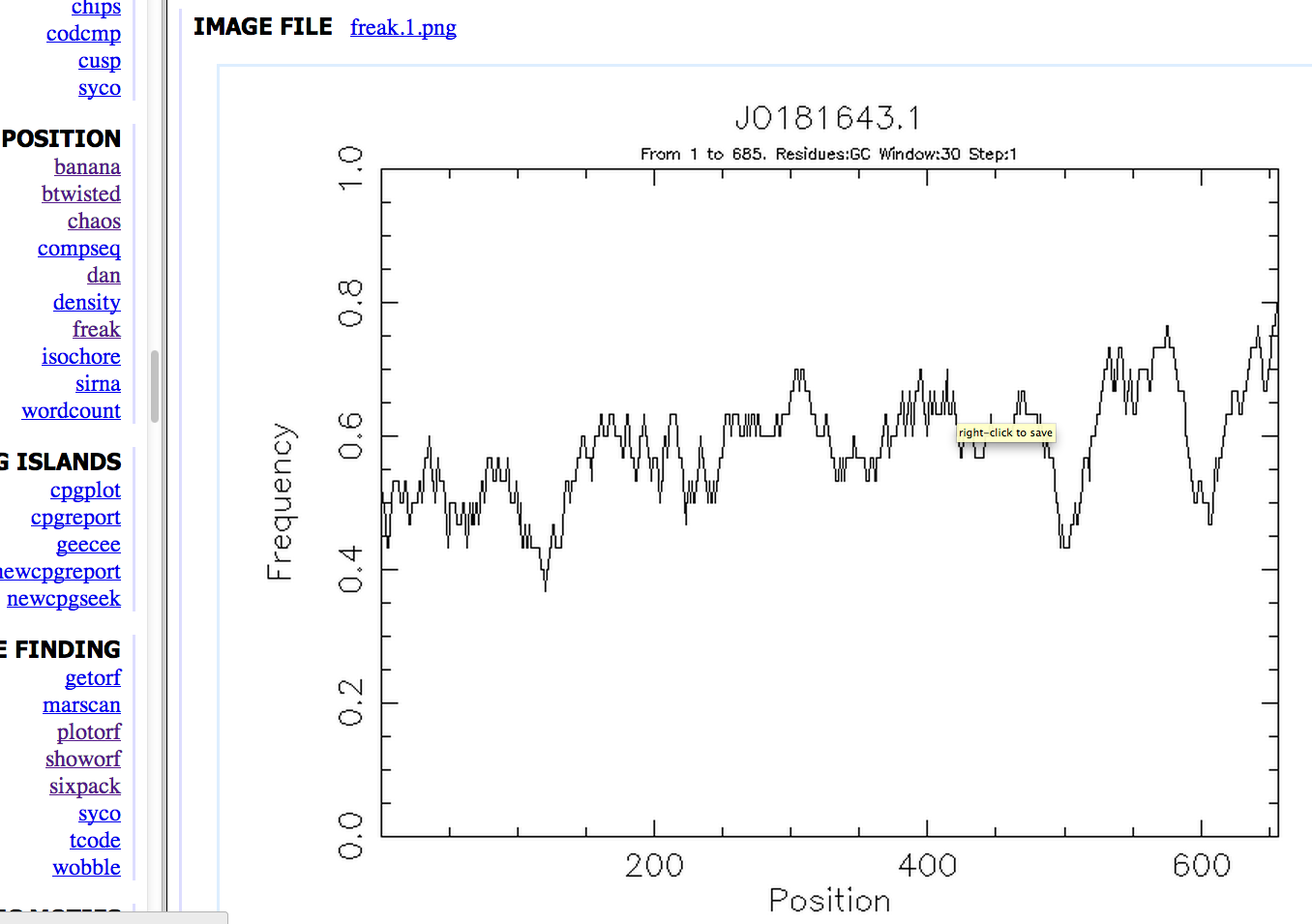 70
ATGCGCTA

16 possible dinuc
64 possible trinuc
256 possible tetranuc
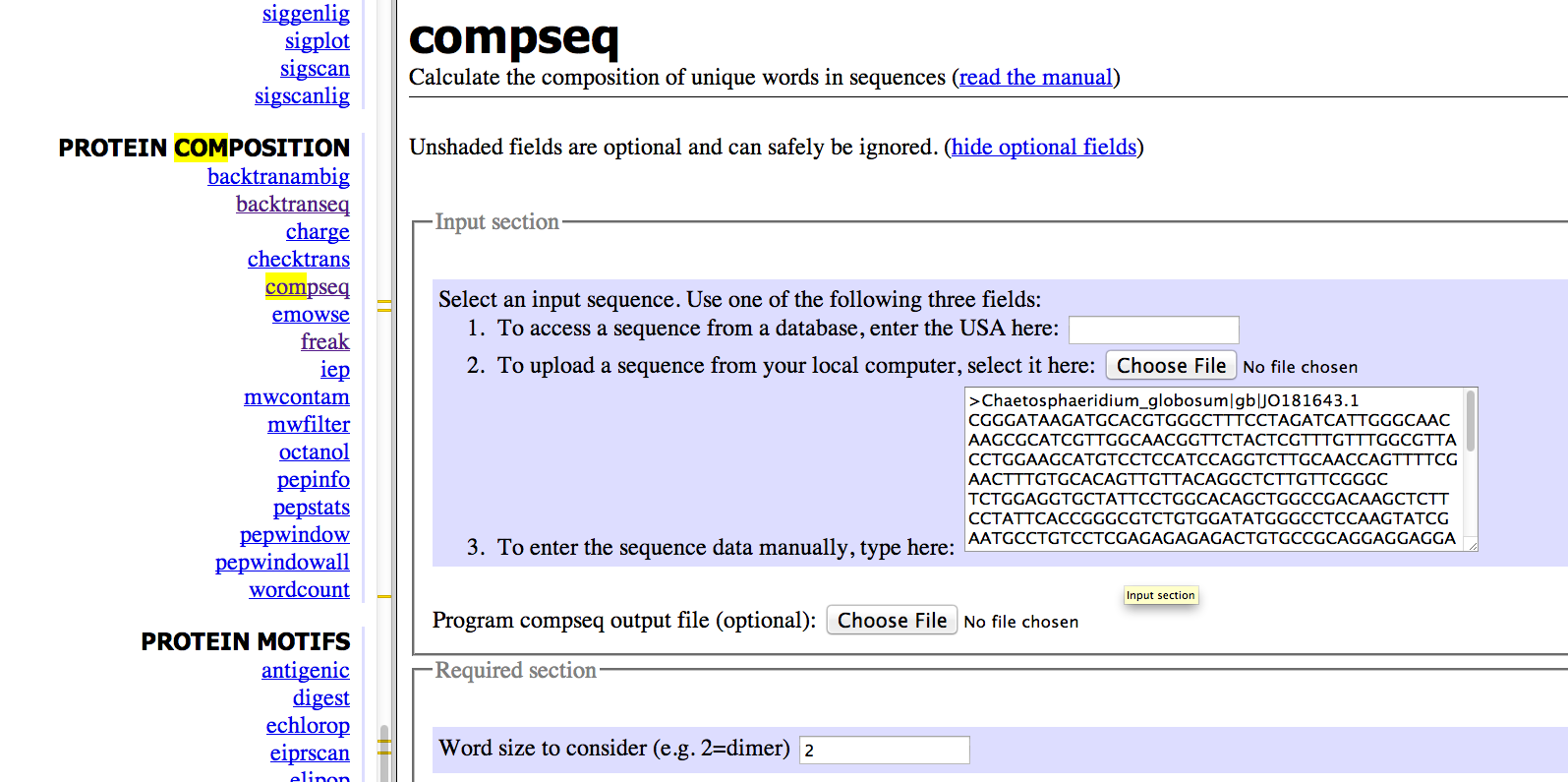 Default is dinuc
71
Application: scan genome to look for regions with abnormal compositions
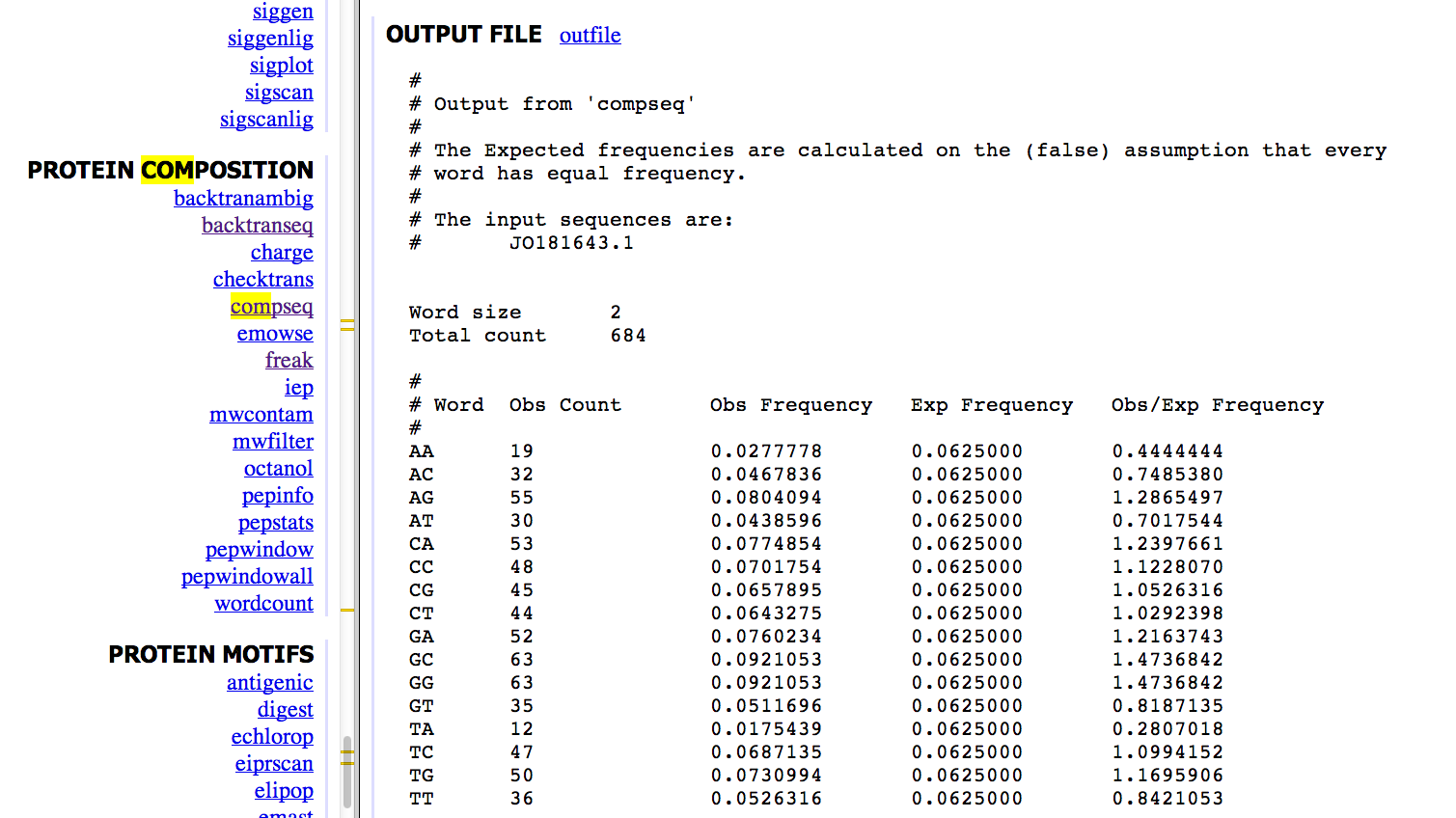 Equal occurrence: 1/16
72
http://cys.bios.niu.edu/yyin/teach/PBB/cesa-pr.fa, copy paste the 1st seq
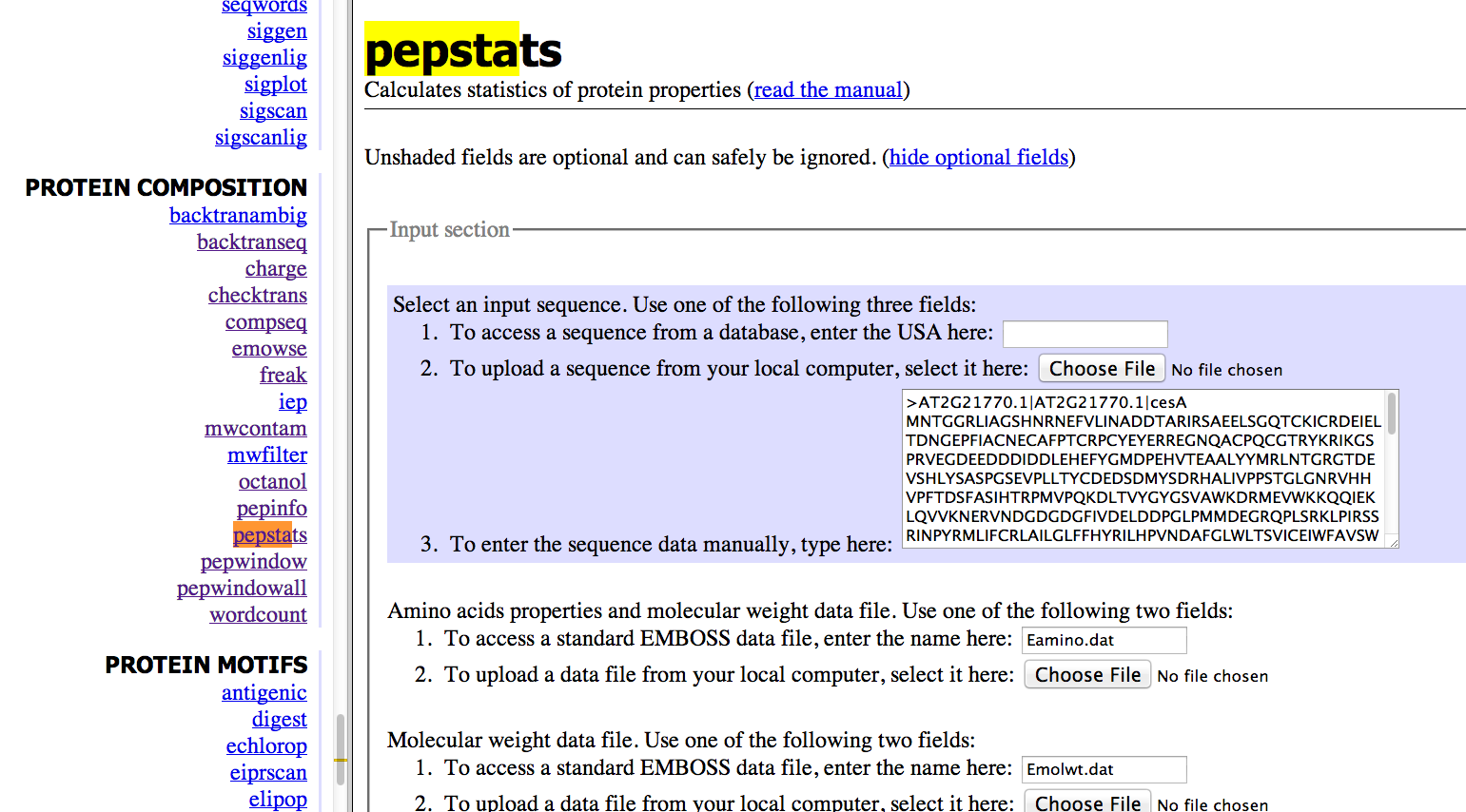 73
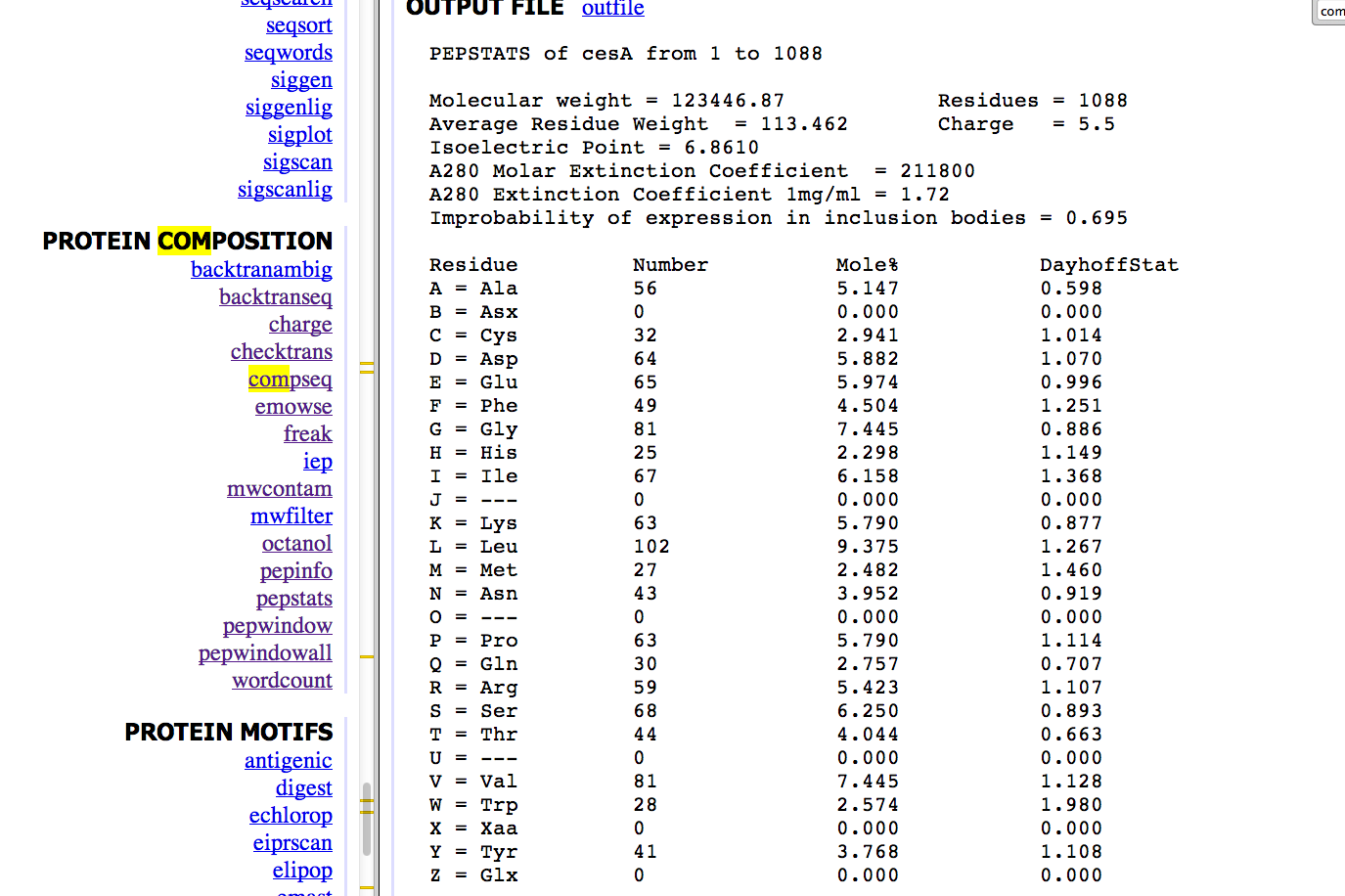 74
Popular tools developed at Technical University of Denmark
75
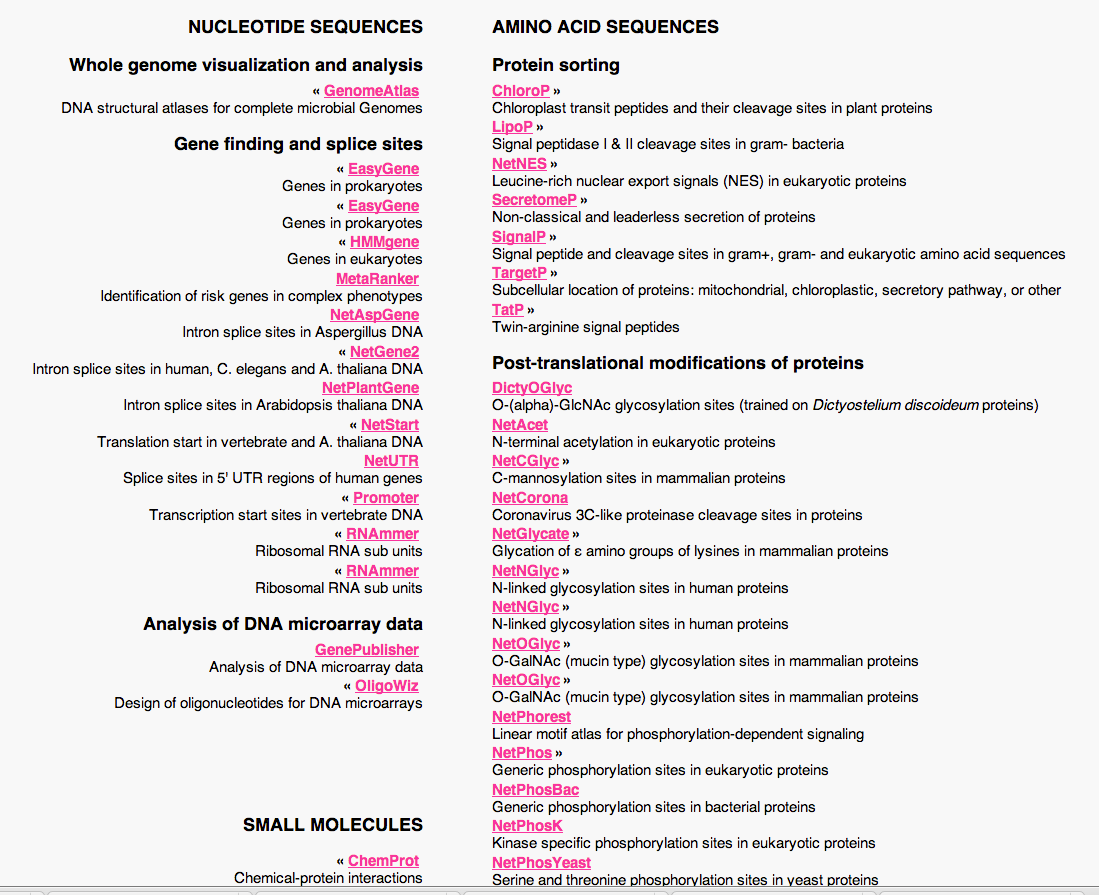 Google: cbs dtu
76
http://cys.bios.niu.edu/yyin/teach/PBB/nt-example.fa
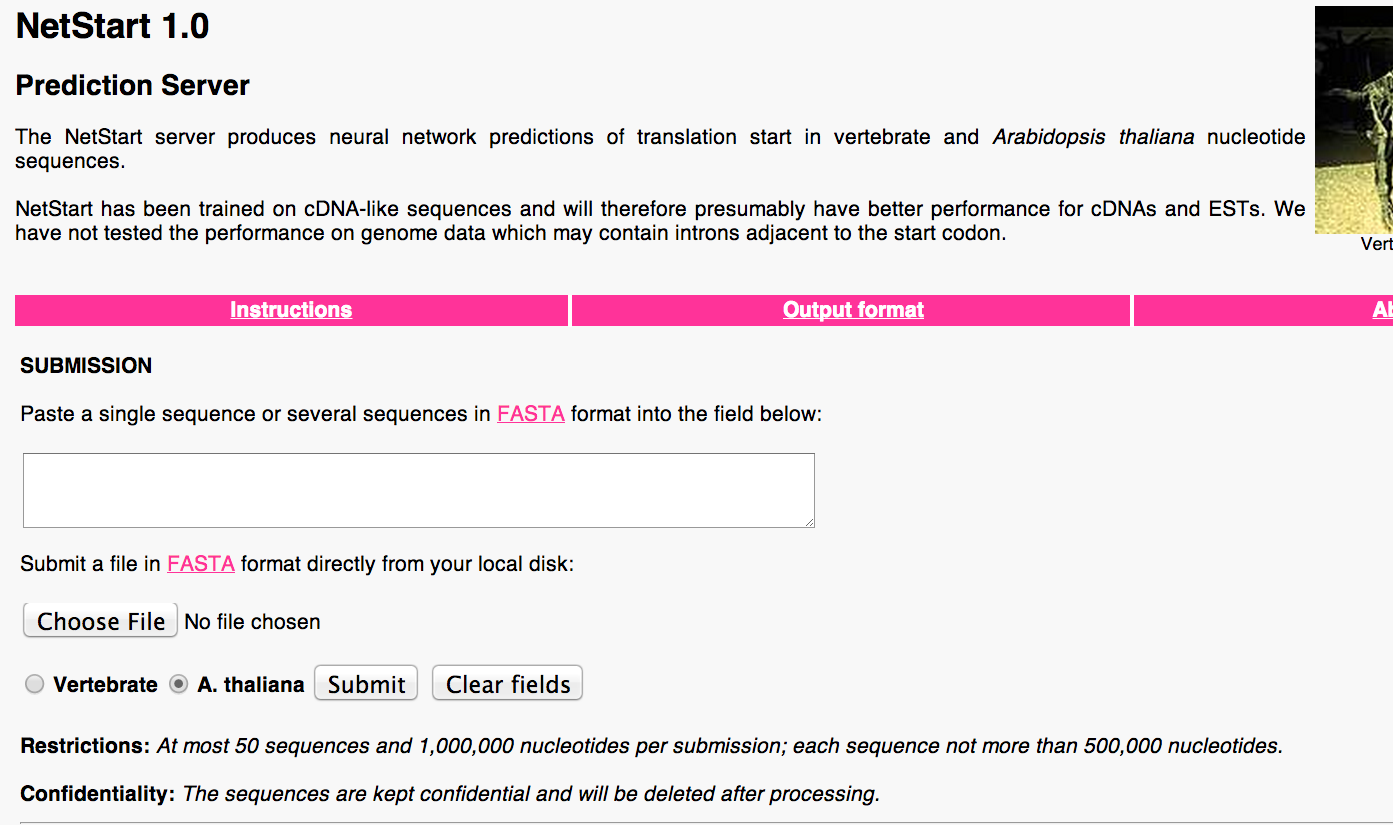 77
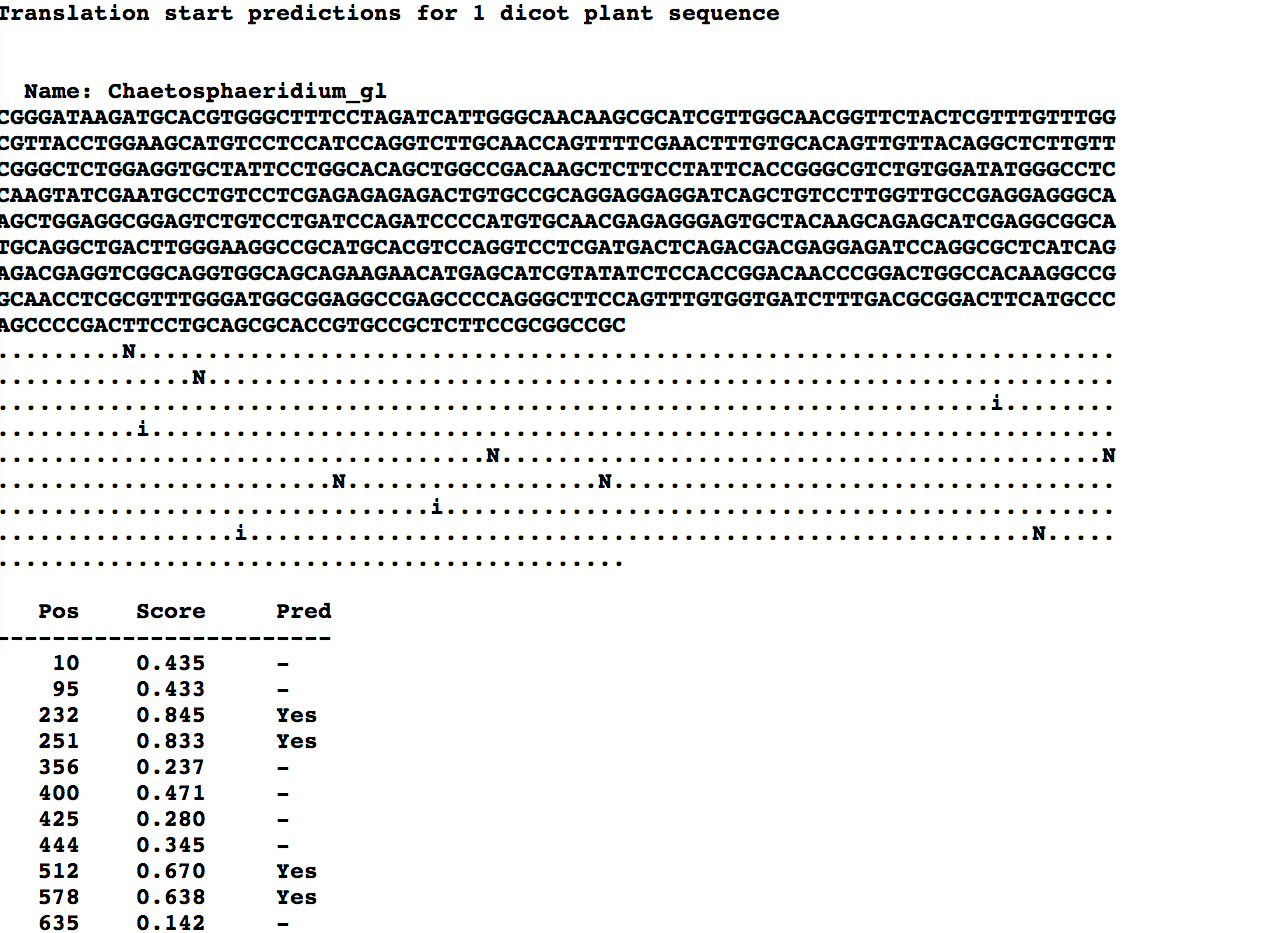 This lists all the ATG in the seq, each was scored to indicate its likelihood to be a start codon
78
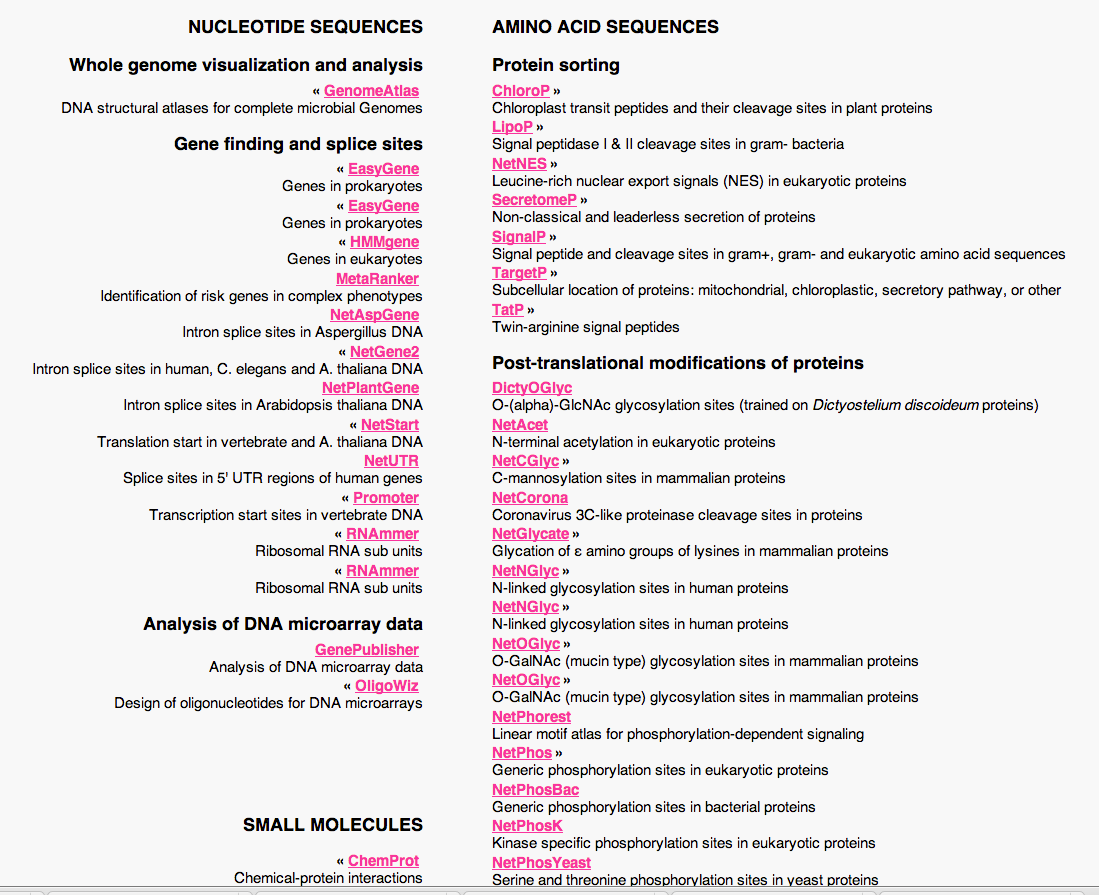 79
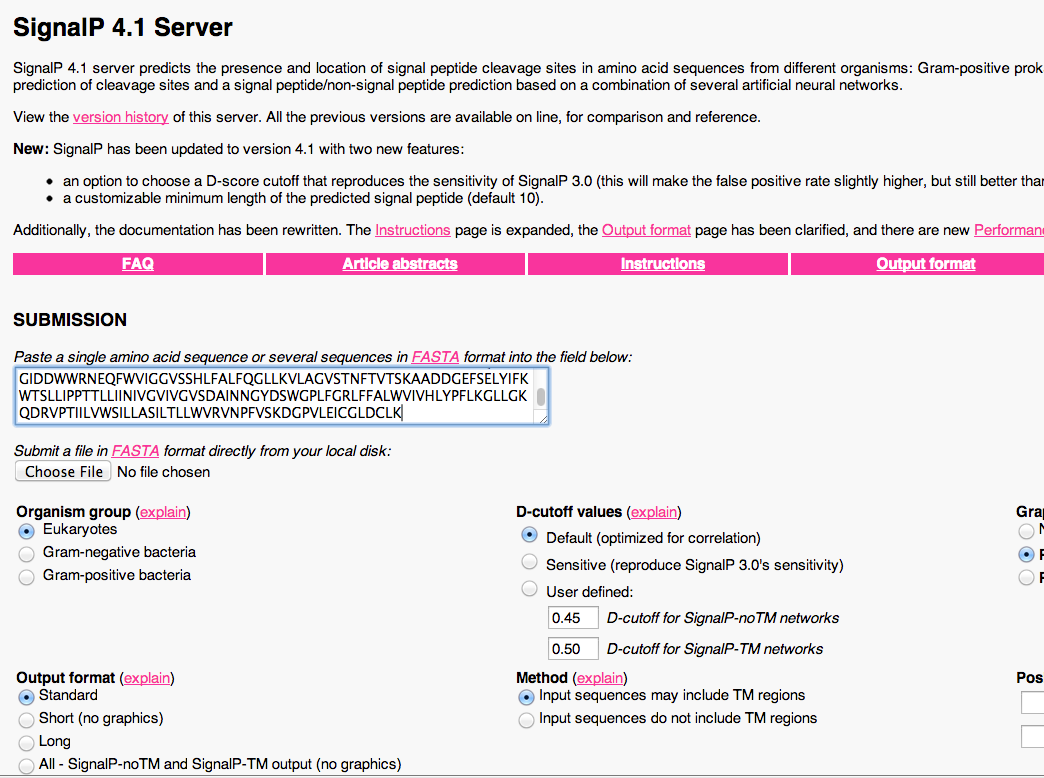 http://cys.bios.niu.edu/yyin/teach/PBB/cesa-pr.fa, copy paste the 1st seq
80
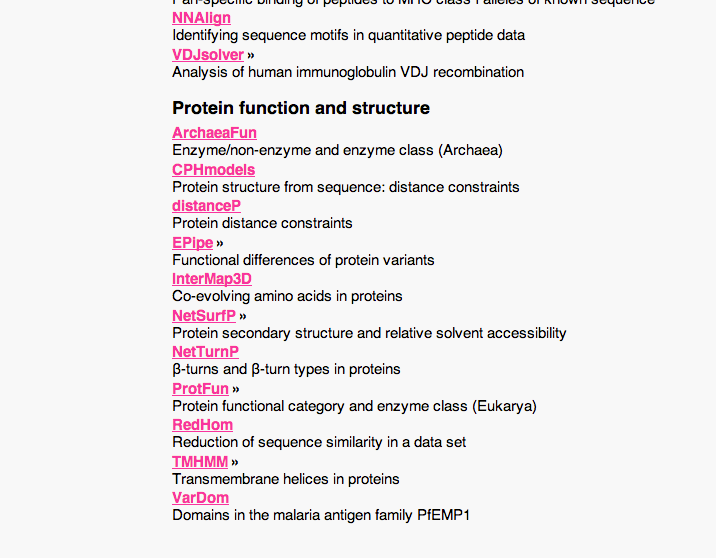 81
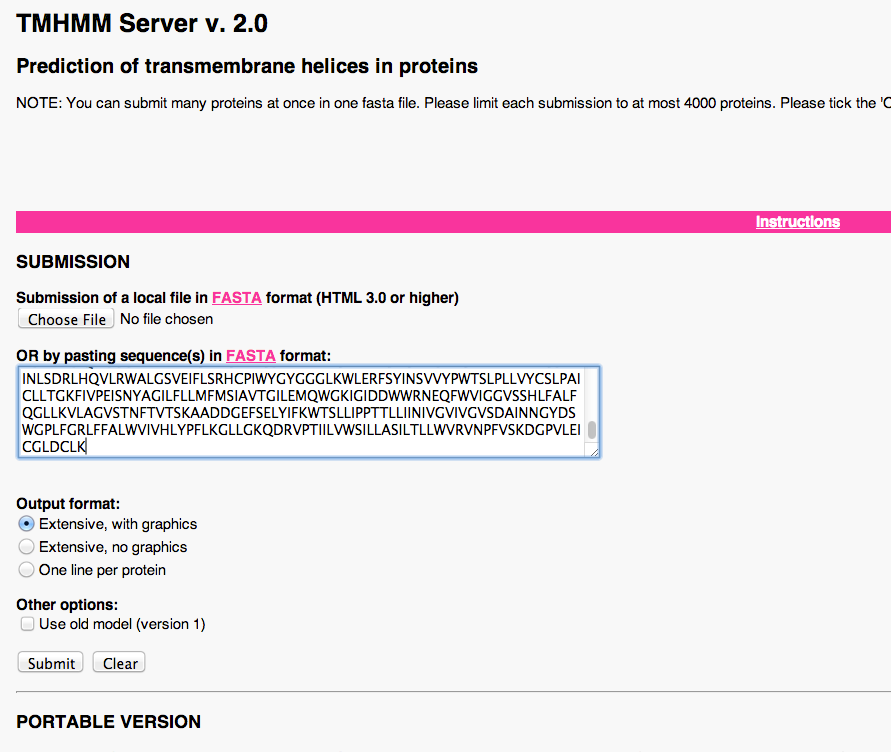 82
Next class: ClustalX and MEGA
83